Myocarditis
Het hart in vuur en vlam
Refereeravond CardiologieMaandag 3 juni 2024| 18:30 – 21:00
Maurits Sikking
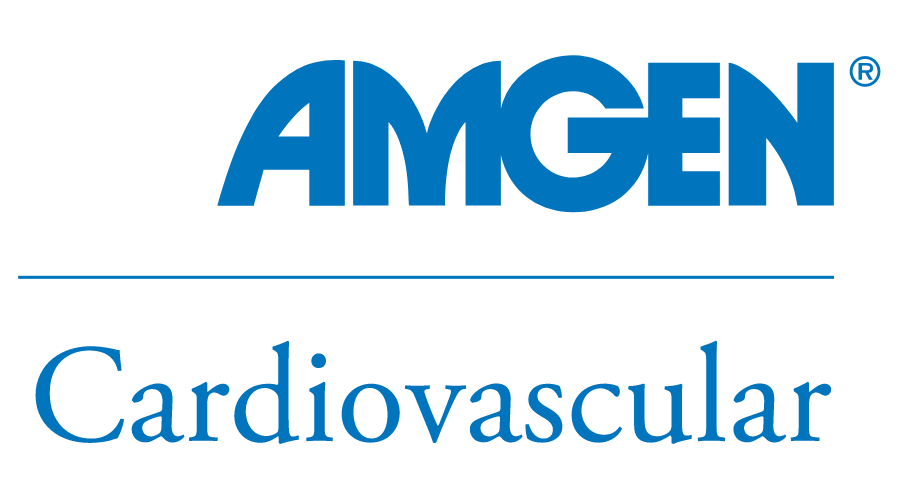 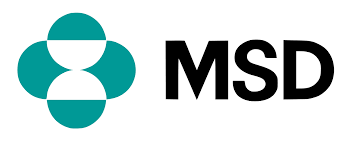 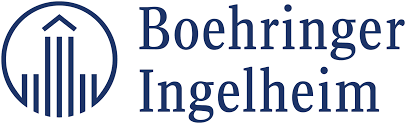 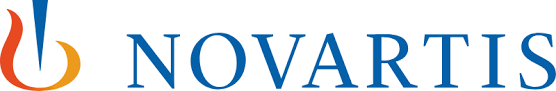 Wat is myocarditis?
‘itis’ van het myocard
Wat is myocarditis?
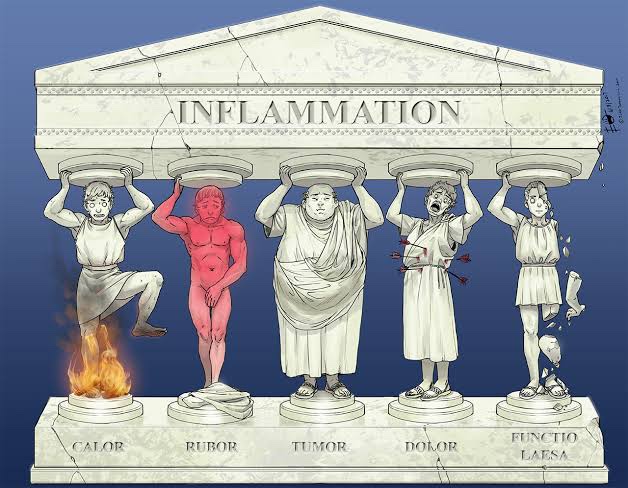 ‘itis’ van het myocard
 5 ontsteking kenmerken
Wat is myocarditis?
‘itis’ van het myocard
 5 ontsteking kenmerken
 Klinisch beeld + MRI/hartbiopt
Wat is myocarditis?
‘itis’ van het myocard
 5 ontsteking kenmerken
 Klinisch beeld +/- MRI +/- hartbiopt
 Myocarditis + LV dysfunctie = inflammatoire cardiomyopathie
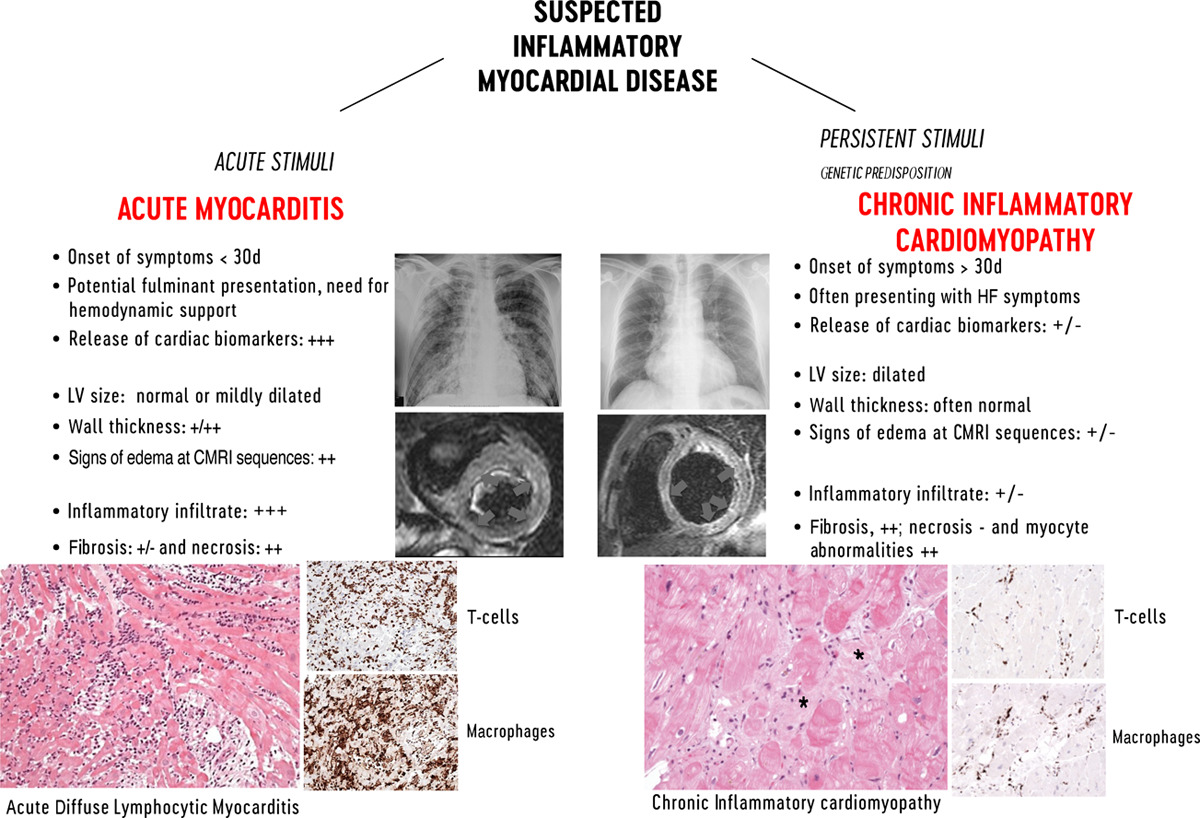 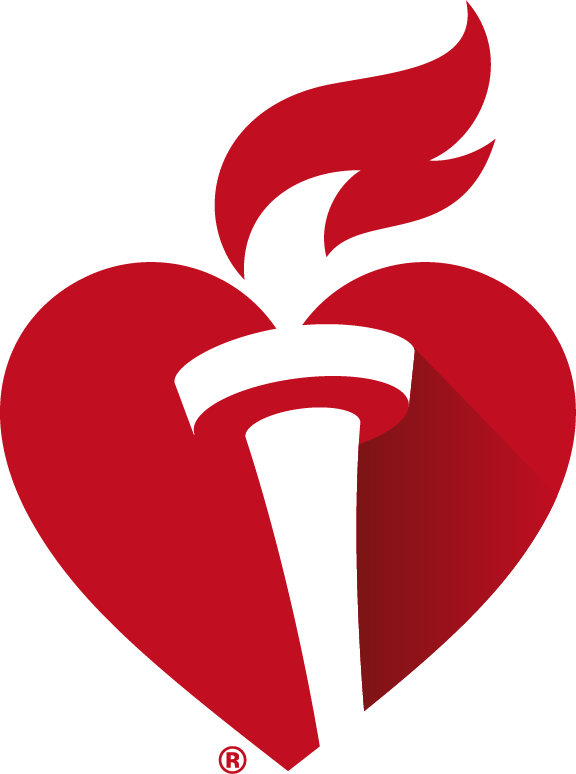 © 2020 American Heart Association, Inc.
Enrico Ammirati. Circulation: Heart Failure. Management of Acute Myocarditis and Chronic Inflammatory Cardiomyopathy, Volume: 13, Issue: 11, DOI: (10.1161/CIRCHEARTFAILURE.120.007405)
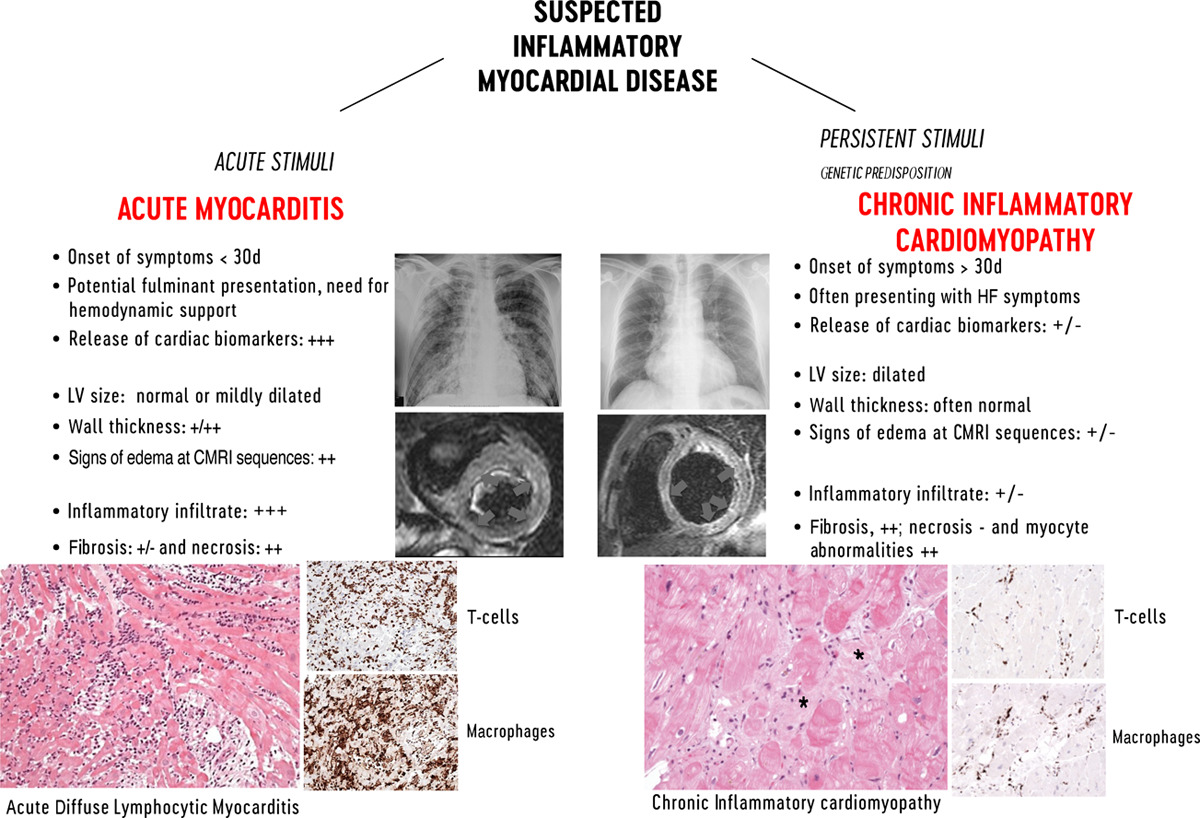 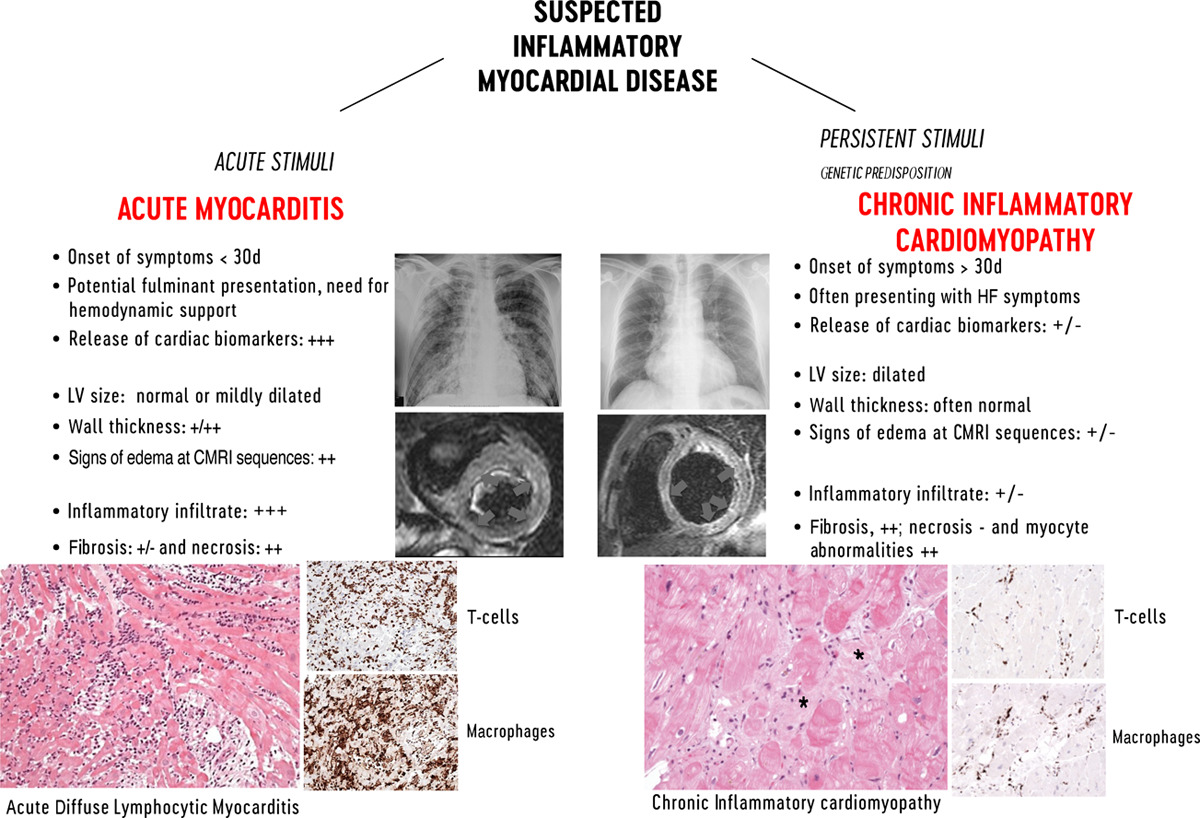 -
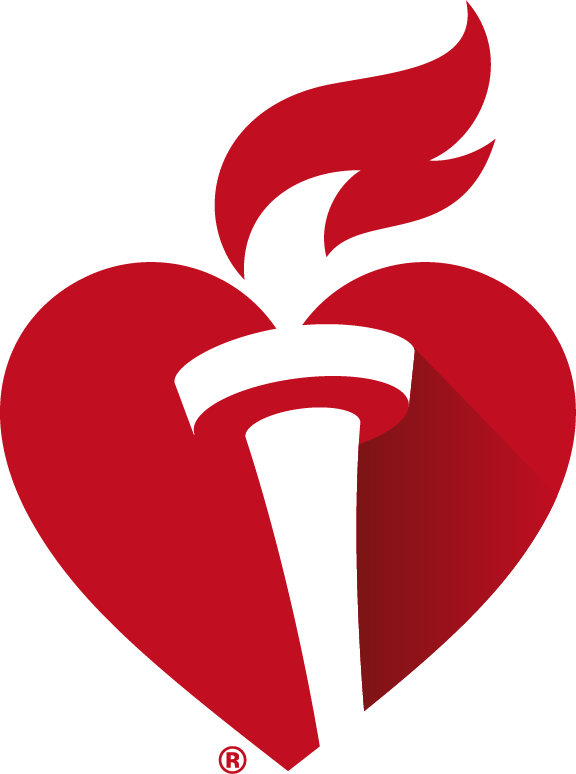 © 2020 American Heart Association, Inc.
Enrico Ammirati. Circulation: Heart Failure. Management of Acute Myocarditis and Chronic Inflammatory Cardiomyopathy, Volume: 13, Issue: 11, DOI: (10.1161/CIRCHEARTFAILURE.120.007405)
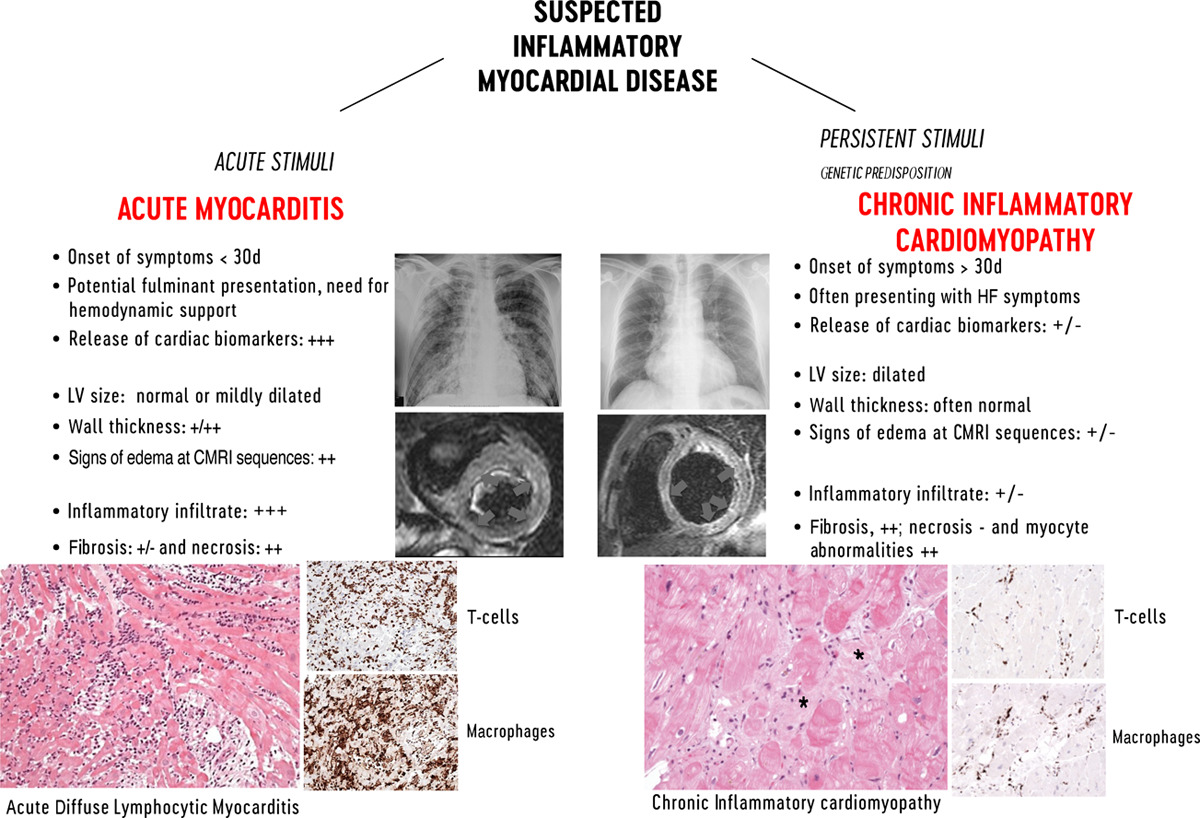 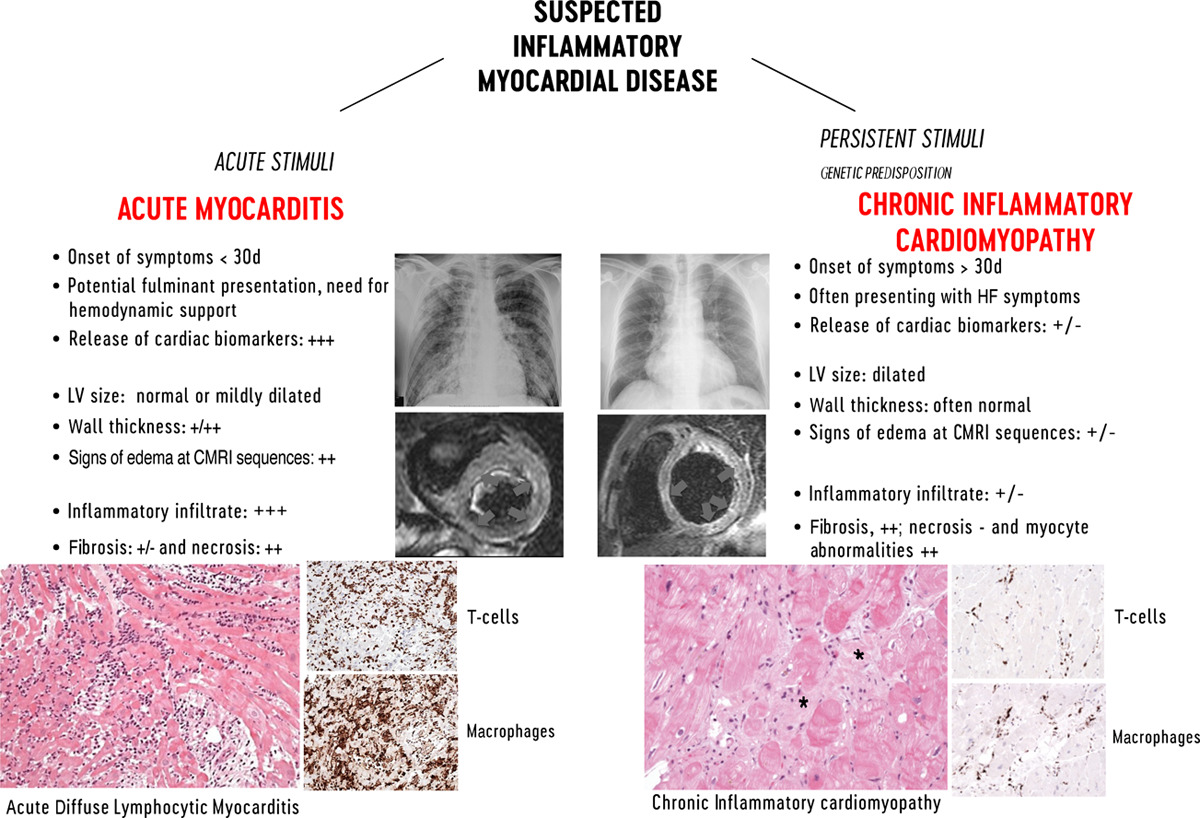 -
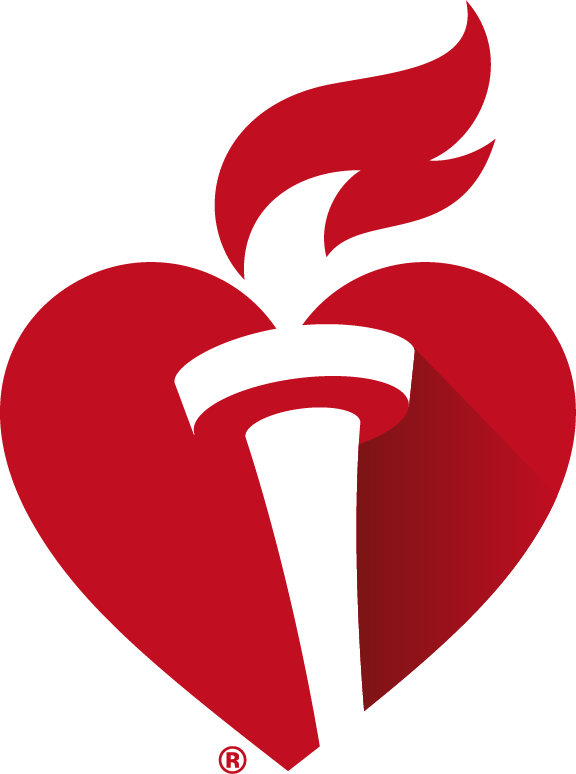 © 2020 American Heart Association, Inc.
Enrico Ammirati. Circulation: Heart Failure. Management of Acute Myocarditis and Chronic Inflammatory Cardiomyopathy, Volume: 13, Issue: 11, DOI: (10.1161/CIRCHEARTFAILURE.120.007405)
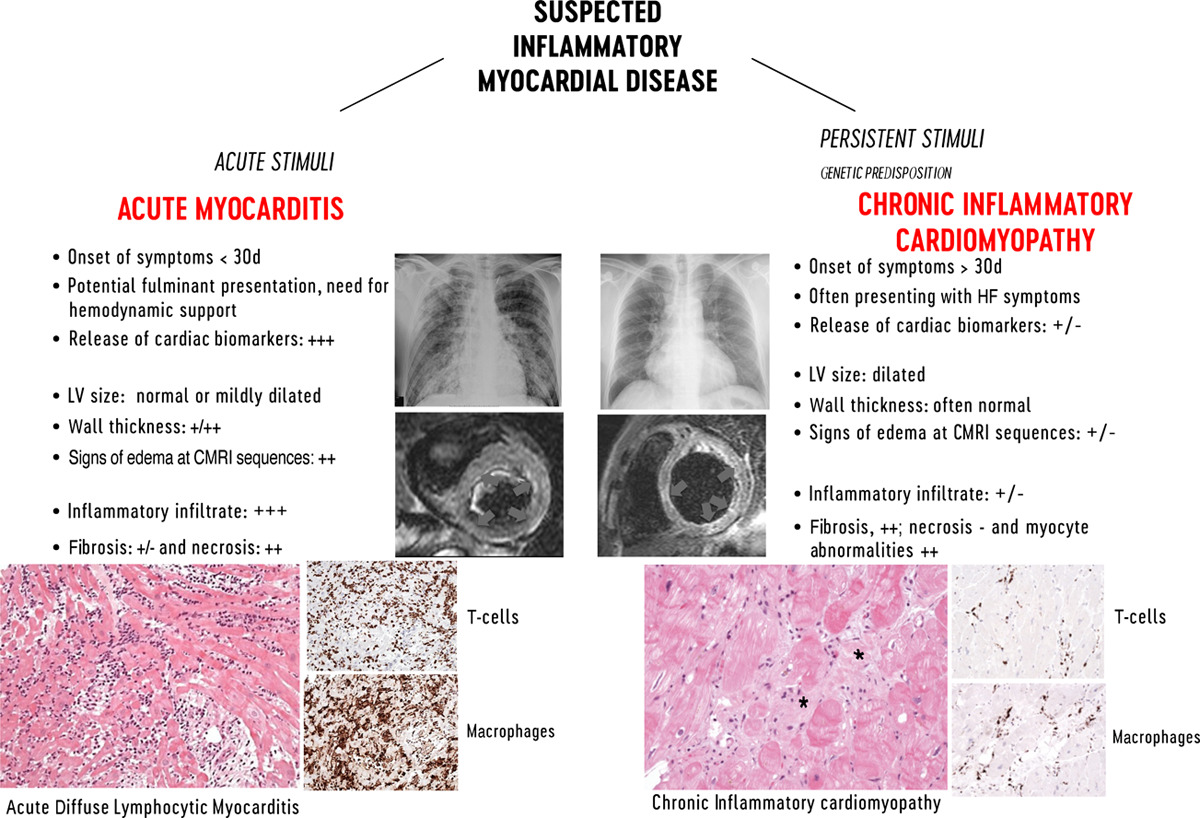 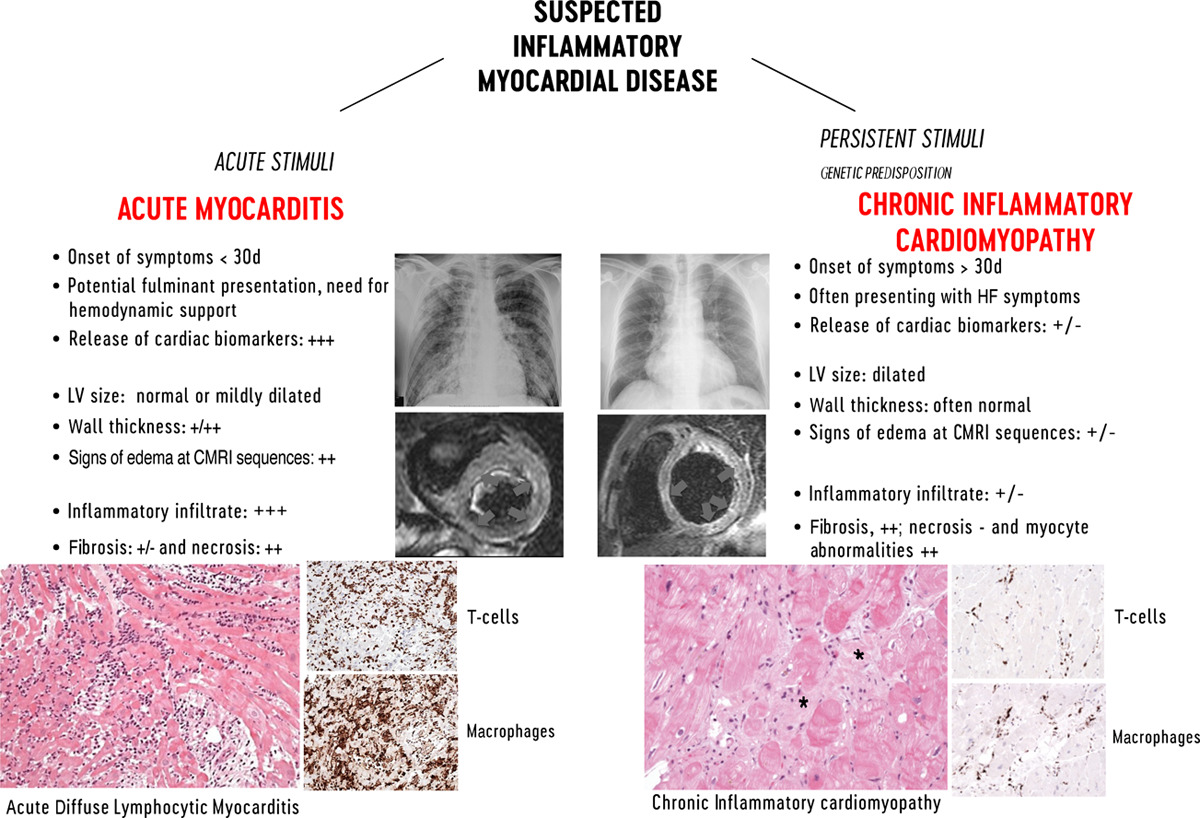 -
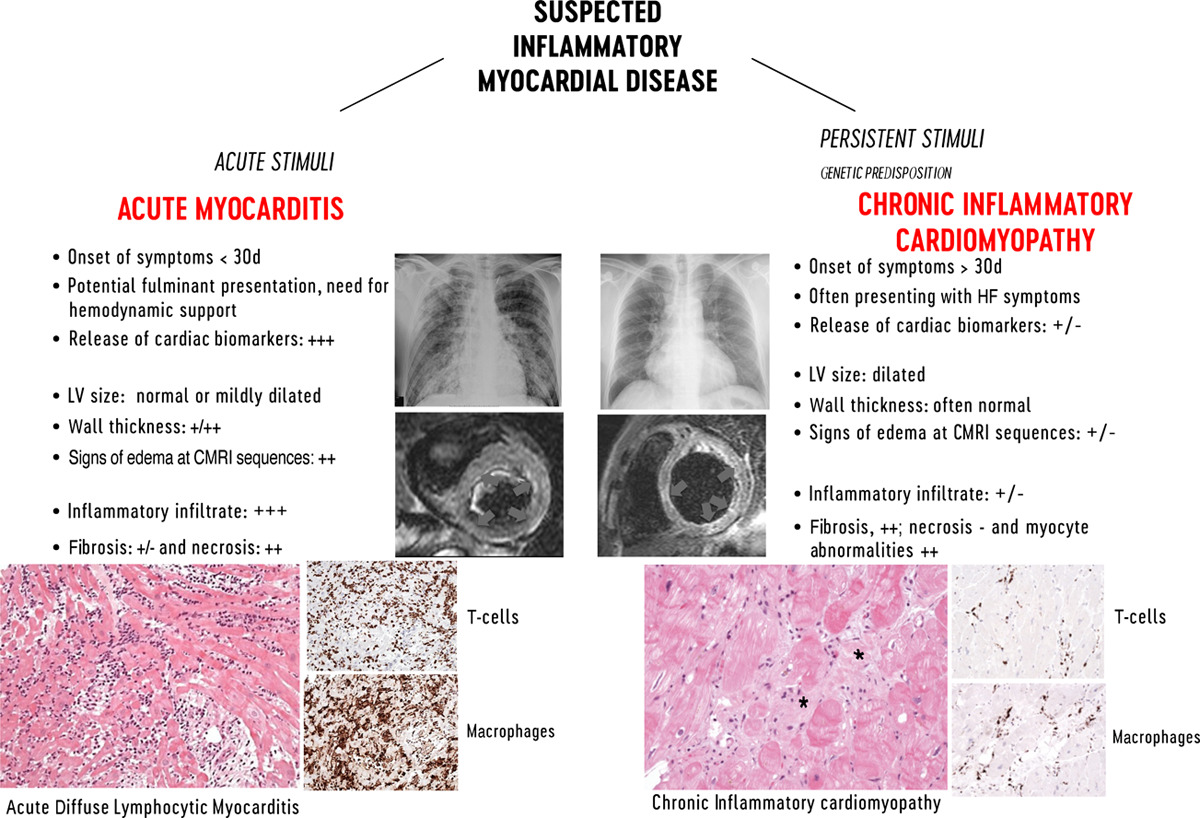 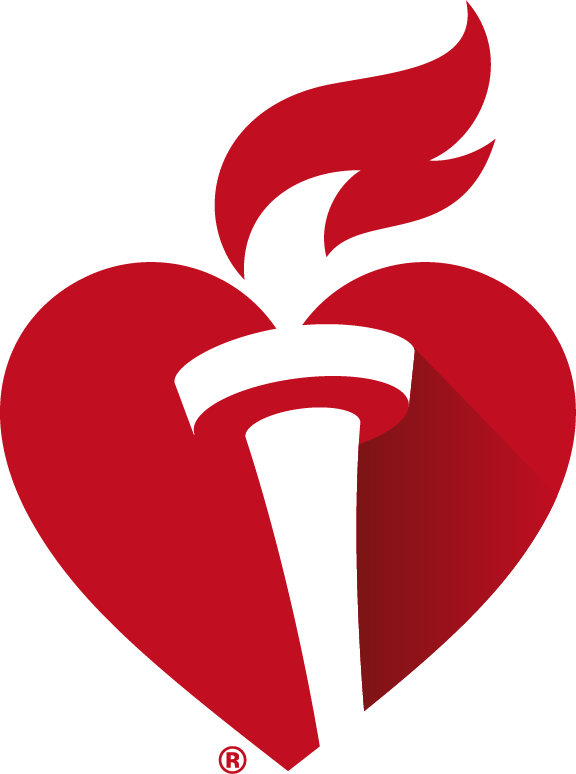 © 2020 American Heart Association, Inc.
Enrico Ammirati. Circulation: Heart Failure. Management of Acute Myocarditis and Chronic Inflammatory Cardiomyopathy, Volume: 13, Issue: 11, DOI: (10.1161/CIRCHEARTFAILURE.120.007405)
52-jarige man met progressieve dyspnoe
Voorgeschiedenis: 
COPD
DM type 2

Anamnese: 
Progressieve dyspnoe d’effort sinds 3 maanden na luchtweginfectie
Prednison (3x) zonder effect
POB (niet inspanningsgebonden) 
Orthopneu
52-jarige man met progressieve dyspnoe
Lichamelijk onderzoek: 
BD 130/82, gewicht 92 kg, BMI 28.4 
Niet overvuld 

Aanvullend onderzoek: 
ECG
Echocardiografie
CAG
MRI
ECG bij aanvang
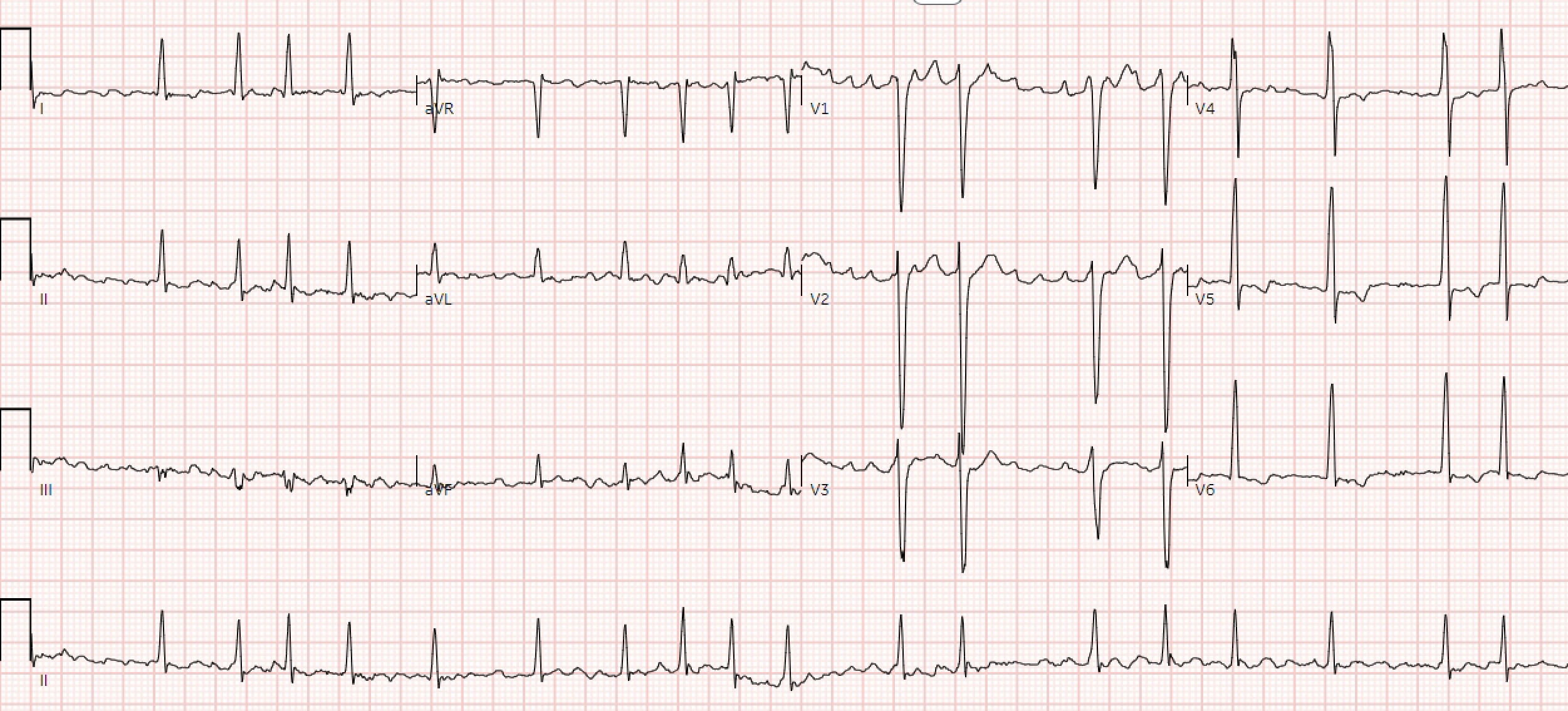 Echocardiografie bij aanvang
Cardiale MRI bij aanvang
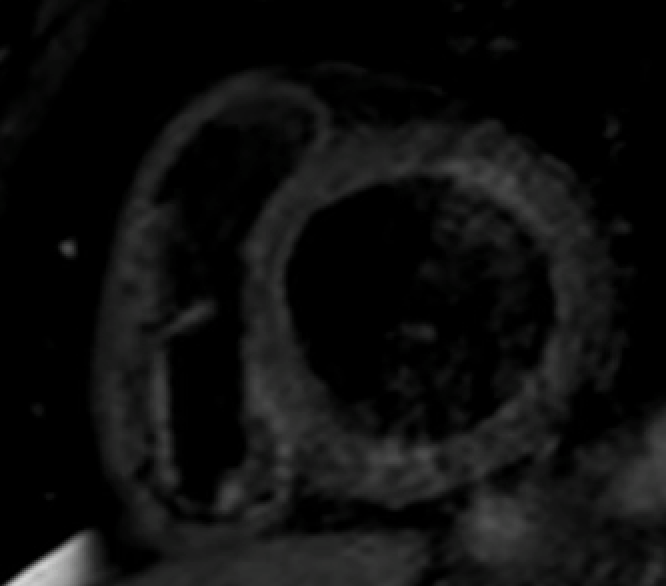 T2SPIR
52-jarige man met progressieve dyspnoe
Conclusie
Hartfalen o.b.v. een non-ischemische, gedilateerde cardiomyopathie met nog onbekende etiologie.
52-jarige man met progressieve dyspnoe
Conclusie
Hartfalen o.b.v. een non-ischemische, gedilateerde cardiomyopathie met nog onbekende etiologie.  

Verloop: 
Start medicamenteuze hartfalentherapie
Cardioversie poging mislukt ondanks amiodarone
Echocardiografie na 6 maanden
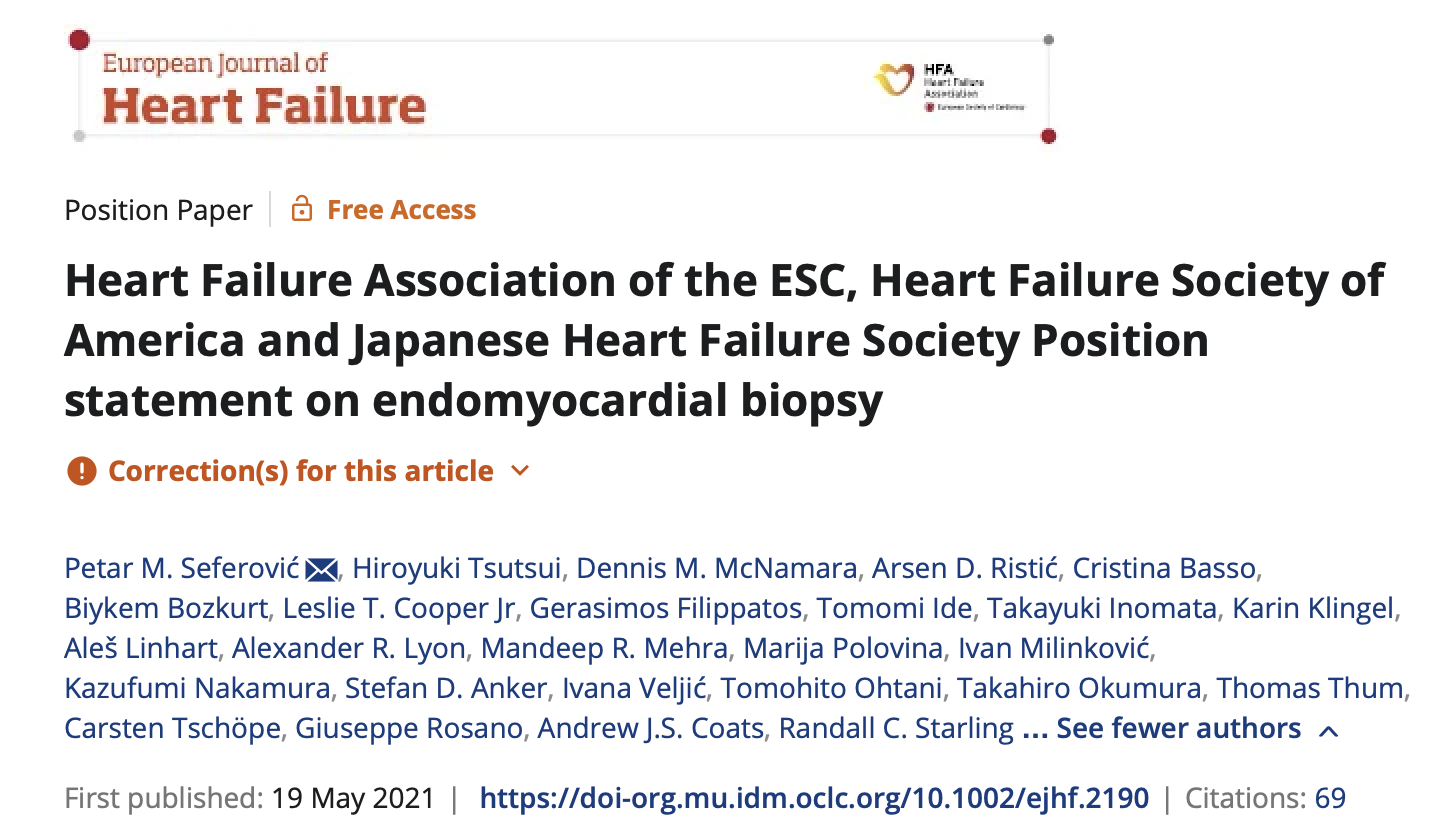 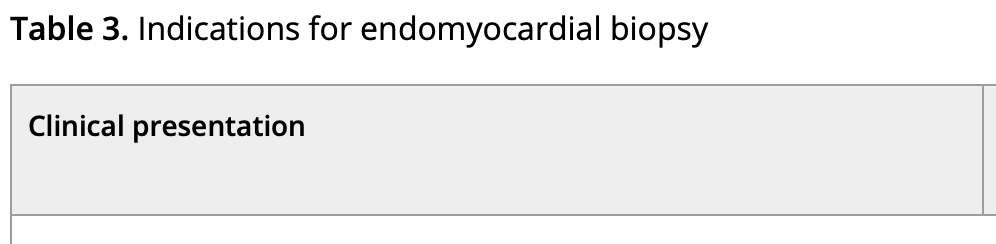 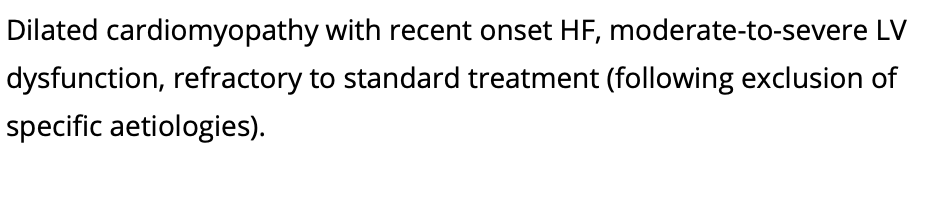 Endomyocardiaal biopt
CD8 staining
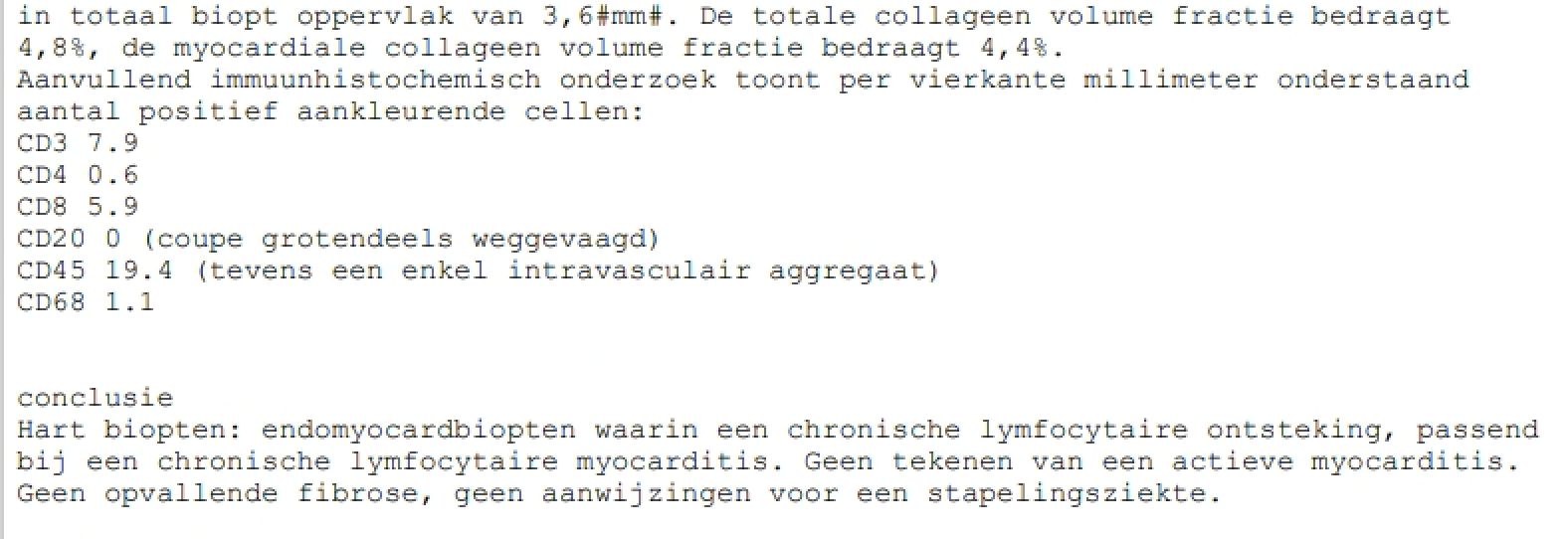 CD3 T-cellen: 8/mm2
CD4 helper T-cellen: 2/mm2
CD8 cytotoxische T-cellen: 6/mm2
CD45 leukocyten: 19/mm2
CD68 macrophages: 1/mm2

Totaal collageen: 5%
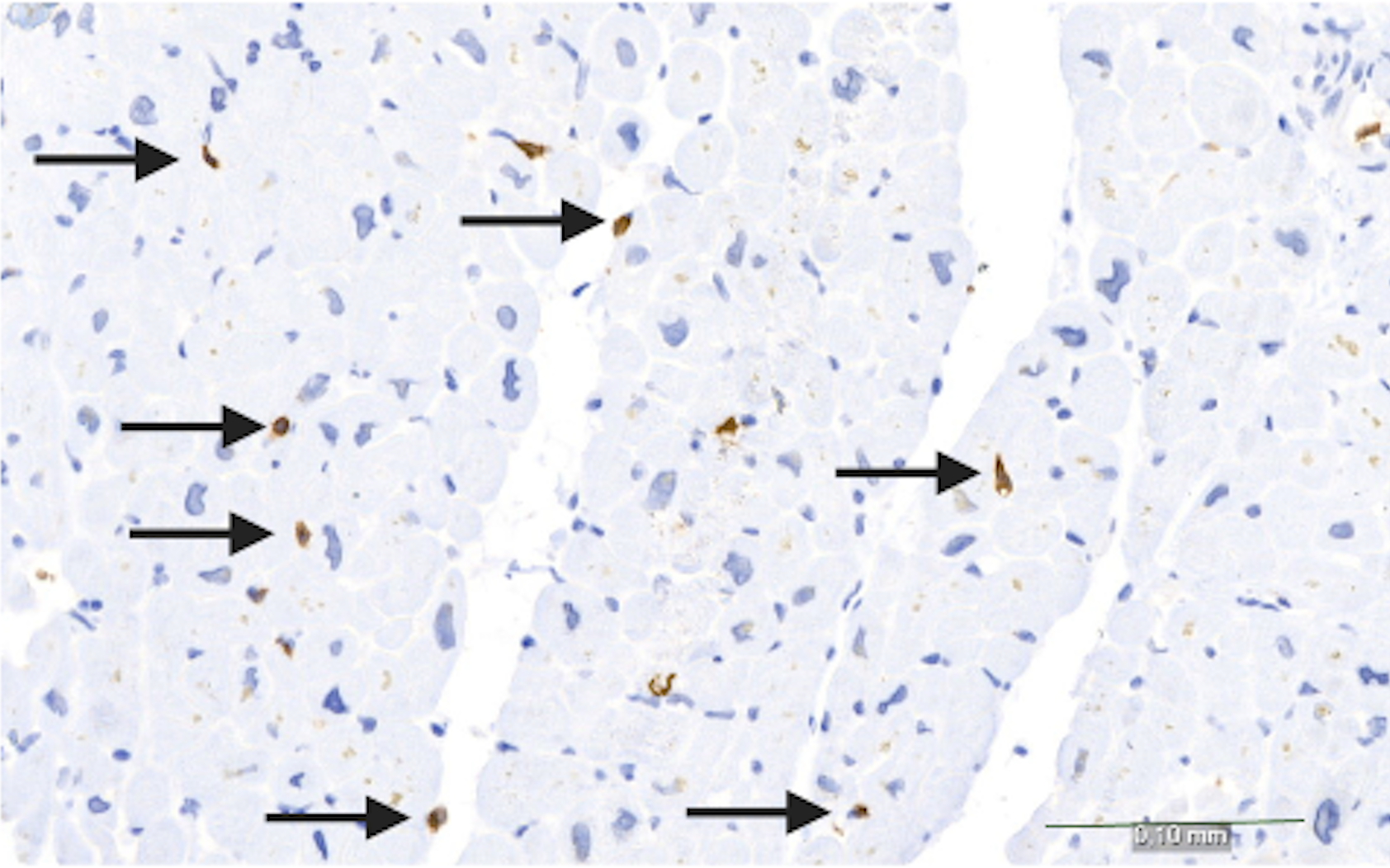 Endomyocardiaal biopt
CD8 staining
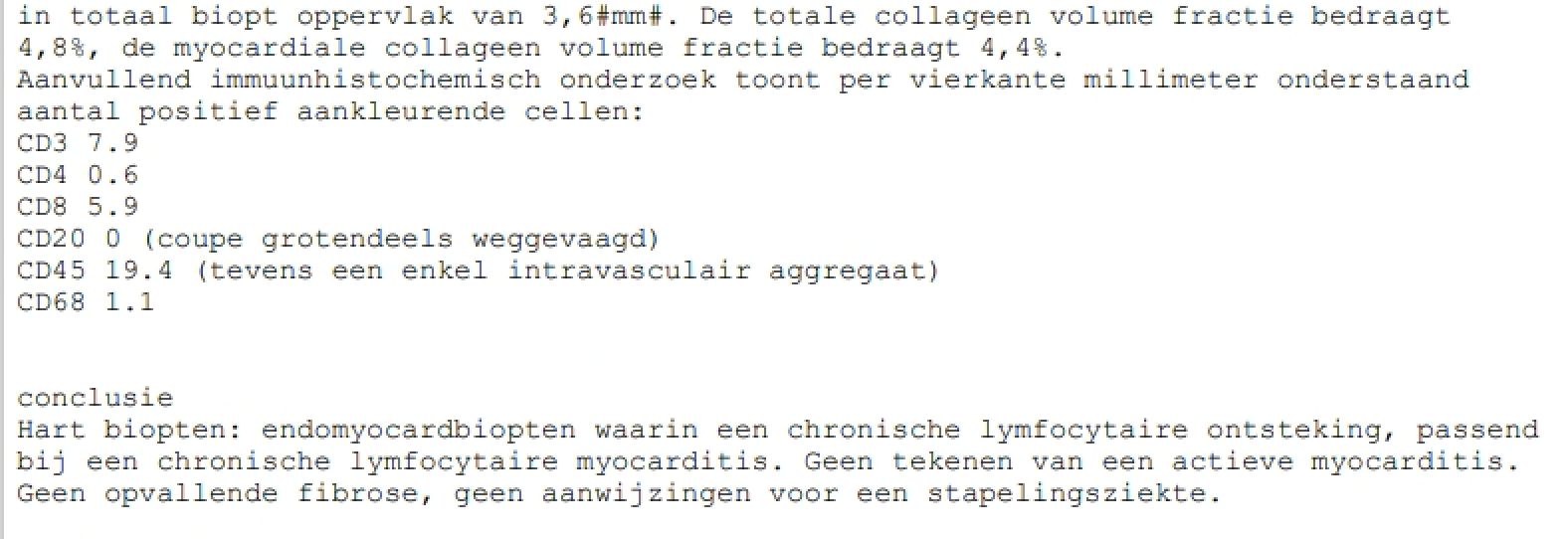 CD3 T-cellen: 8/mm2
CD4 helper T-cellen: 2/mm2
CD8 cytotoxische T-cellen: 6/mm2
CD45 leukocyten: 19/mm2
CD68 macrophages: 1/mm2

Totaal collageen: 5%
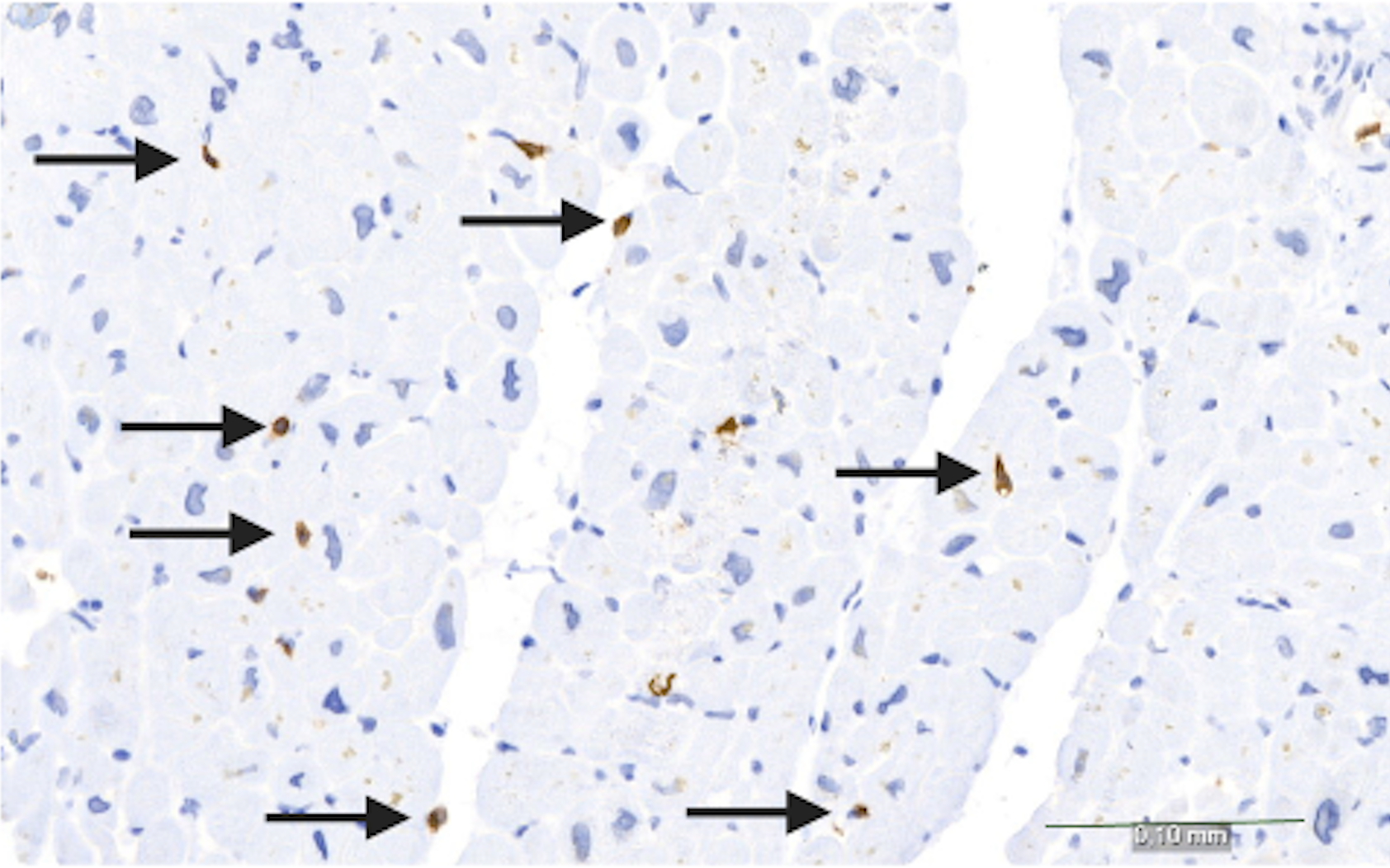 Endomyocardiaal biopt
CD8 staining
CD3 T-cellen: 8/mm2
CD4 helper T-cellen: 2/mm2
CD8 cytotoxische T-cellen: 6/mm2
CD45 leukocyten: 19/mm2
CD68 macrophages: 1/mm2

Totaal collageen: 5%
Geen myocytolyse
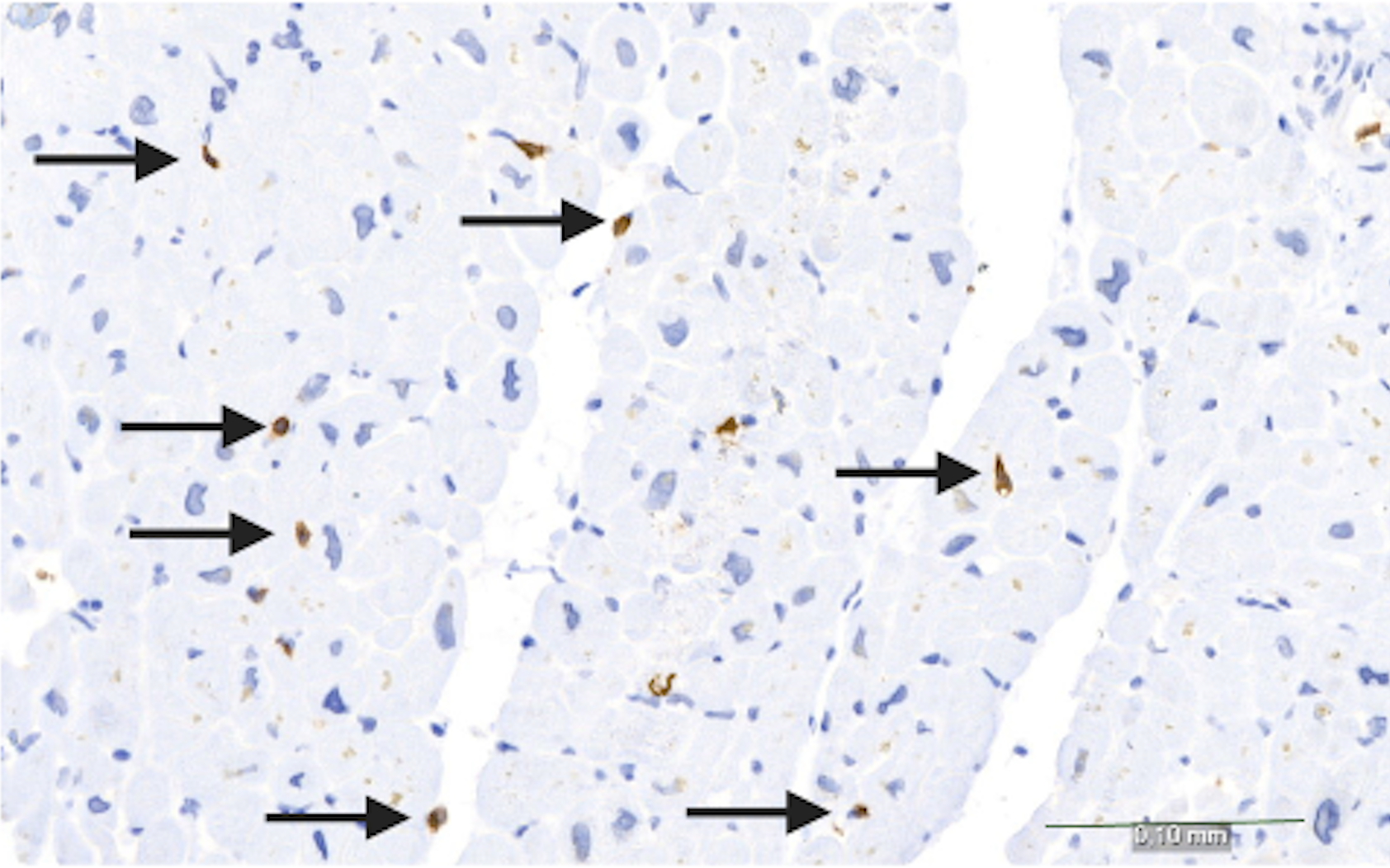 Endomyocardiaal biopt
CD8 staining
CD3 T-cellen: 8/mm2
CD4 helper T-cellen: 2/mm2
CD8 cytotoxische T-cellen: 6/mm2
CD45 leukocyten: 19/mm2
CD68 macrophages: 1/mm2

Totaal collageen: 5%
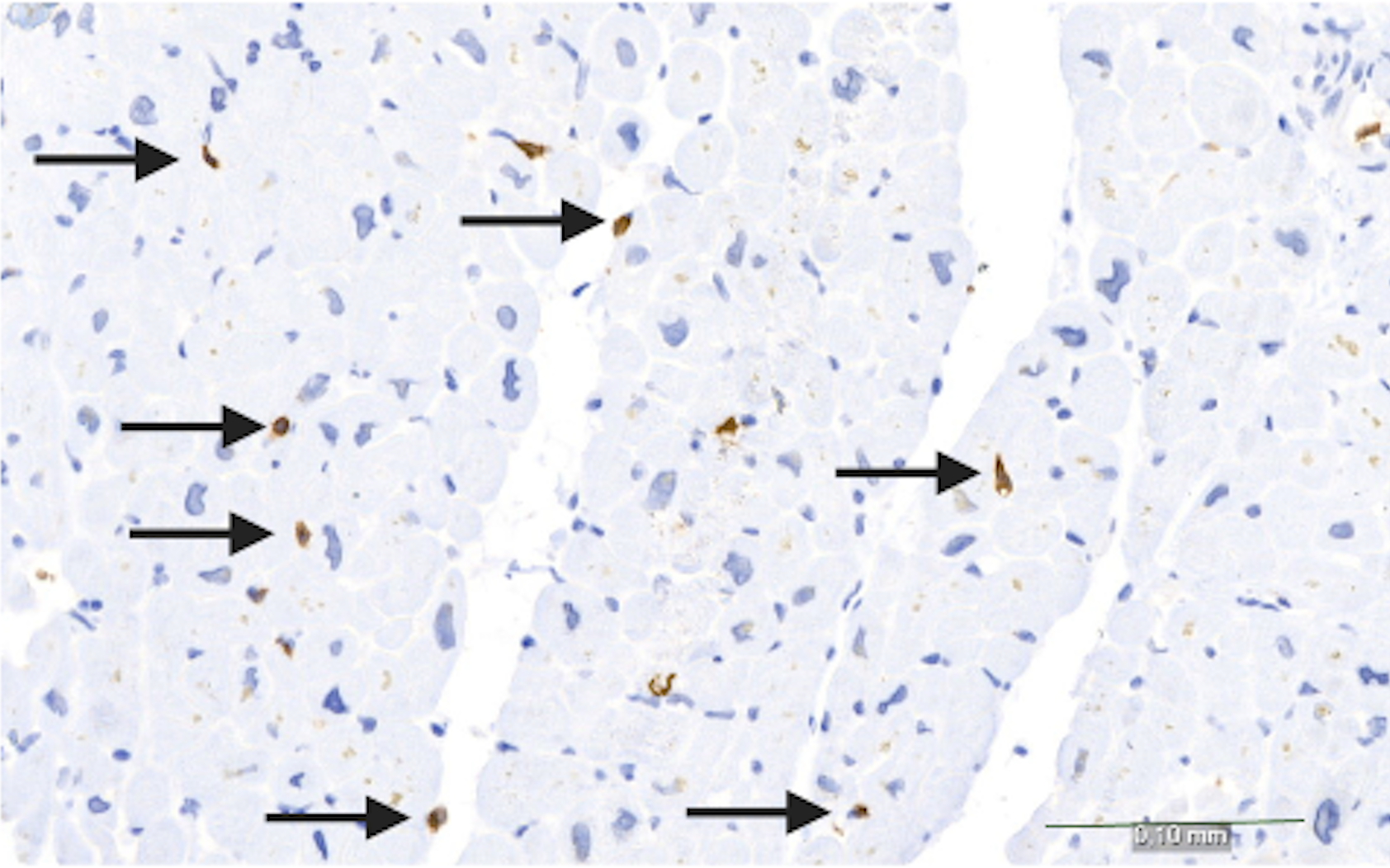 Myocarditis criteria
1986 Dallas criteria – een ‘subjectieve' maat
Myocarditis criteria
1986 Dallas criteria – een ‘subjectieve' maat 
1996 Marburg (WHO) criteria 
≥14 leukocyten/mm2, liefst actieve T-cellen (CD3+CD45RO+)
Eventueel tot 4 macrofagen
Myocytolyse = acute myocarditis
Myocarditis criteria
1986 Dallas criteria – een ‘subjectieve' maat 
1996 Marburg (WHO) criteria 
≥14 leukocyten/mm2, liefst actieve T-cellen (CD3+CD45RO+)
Eventueel tot 4 macrofagen
Myocytolyse = acute myocarditis
Dus: chronische lymfocytaire myocarditis = CD45 ≥14  en géén myocytolyse
Myocarditis criteria
1986 Dallas criteria – een ‘subjectieve' maat 
1996 Marburg (WHO) criteria 
≥14 leukocyten, liefst actieve T-cellen (CD3+CD45RO+)
Eventueel tot 4 macrofagen
Myocytolose = acute myocarditis
2013 ESC criteria 
≥14 CD45+ leukocyten/mm2 met ≥7 CD3+ T-cellen/mm2 en max. 4 macrofagen (CD68+)
Dus: chronische lymfocytaire myocarditis = CD45 ≥14  en géén myocytolyse
Myocarditis criteria
1986 Dallas criteria – een ‘subjectieve' maat 
1996 Marburg (WHO) criteria 
≥14 leukocyten, liefst actieve T-cellen (CD3+CD45RO+)
Eventueel tot 4 macrofagen
Myocytolose = acute myocarditis
2013 ESC criteria 
≥14 CD45+ leukocyten/mm2 met ≥7 CD3+ T-cellen/mm2 en max. 4 macrofagen (CD68+)
Dus: chronische lymfocytaire myocarditis = CD45 ≥14  en géén myocytolyse
Endomyocardiaal biopt
CD8 staining
CD3 T-cellen: 8/mm2
CD4 helper T-cellen: 2/mm2
CD8 cytotoxische T-cellen: 6/mm2
CD45 leukocyten: 19/mm2
CD68 macrophages: 1/mm2

Totaal collageen: 5%
Geen myocytolyse
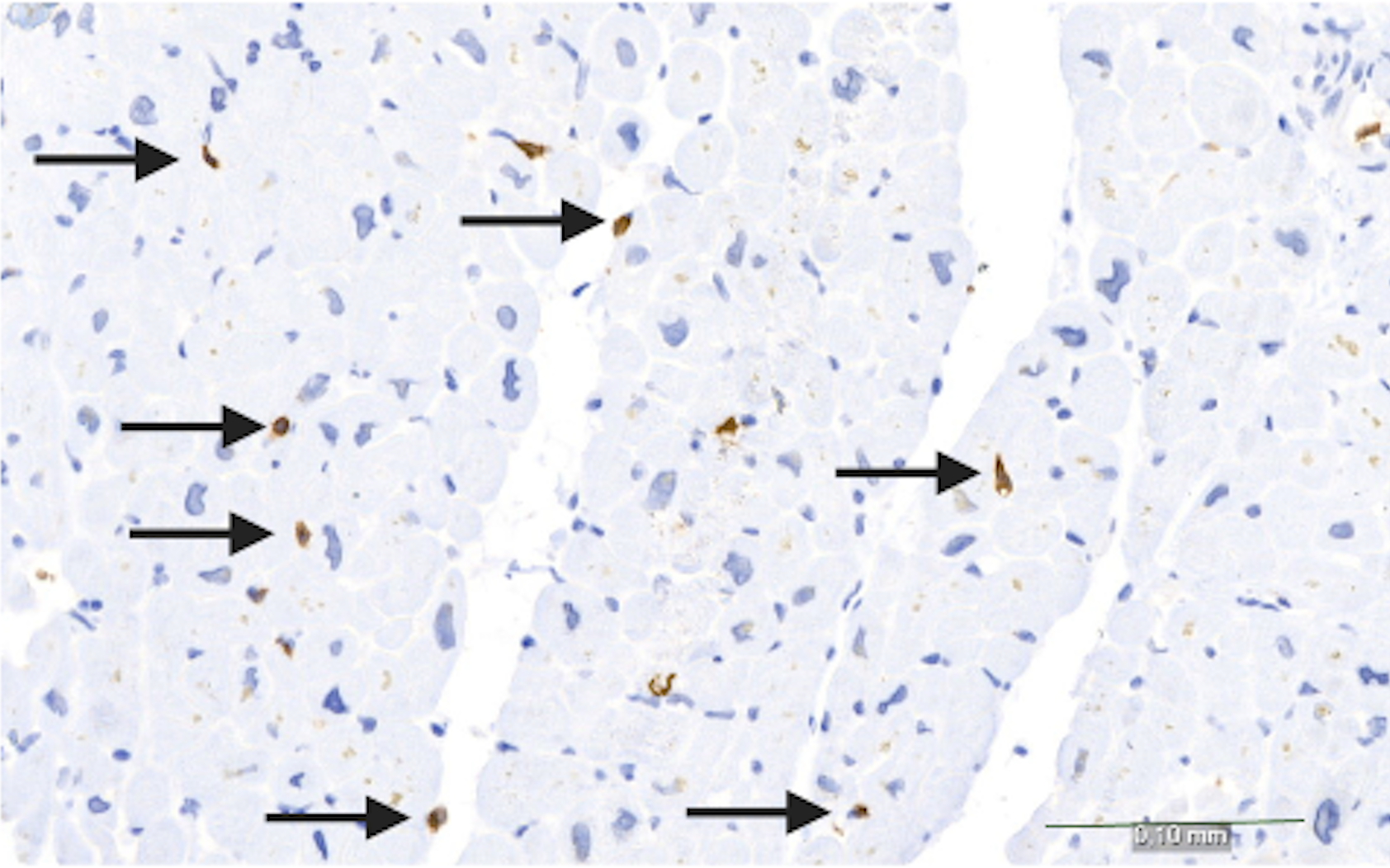 Dus: chronische lymfocytaire myocarditis
[Speaker Notes: Maar welke T-cel is nu het meest belangrijk? CD4+ of CD8+ T-cellen?]
Methods
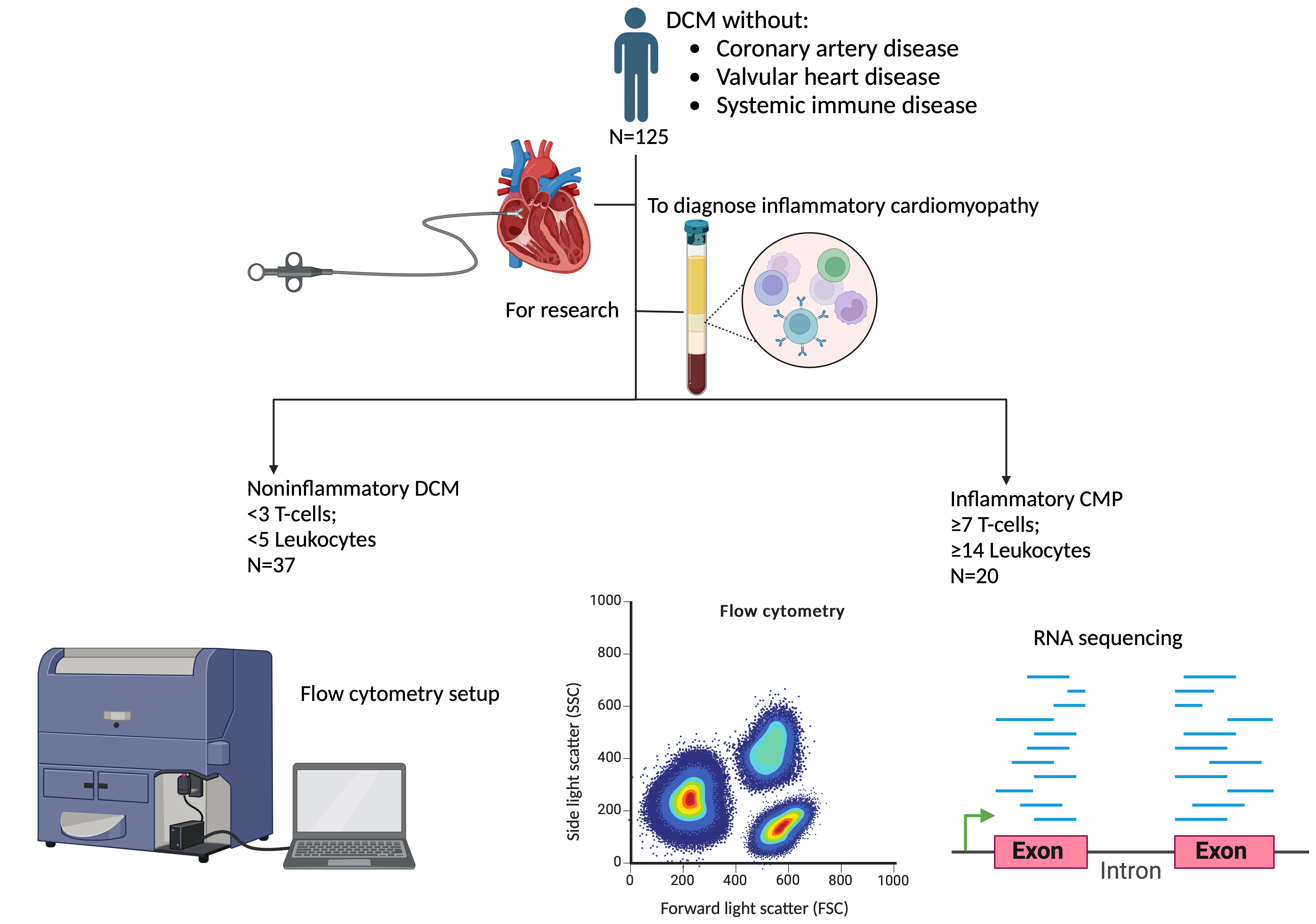 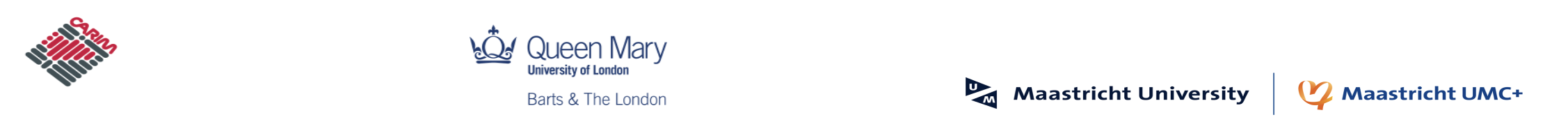 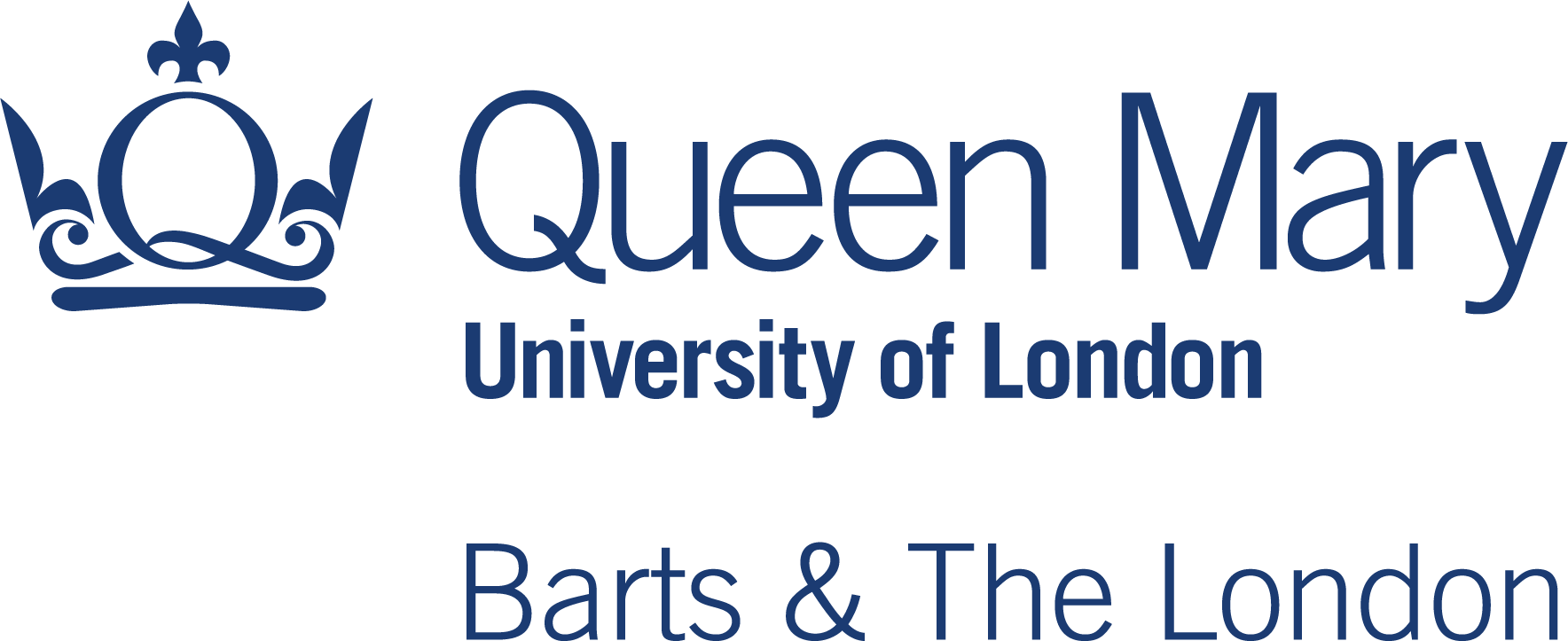 Baseline characteristics
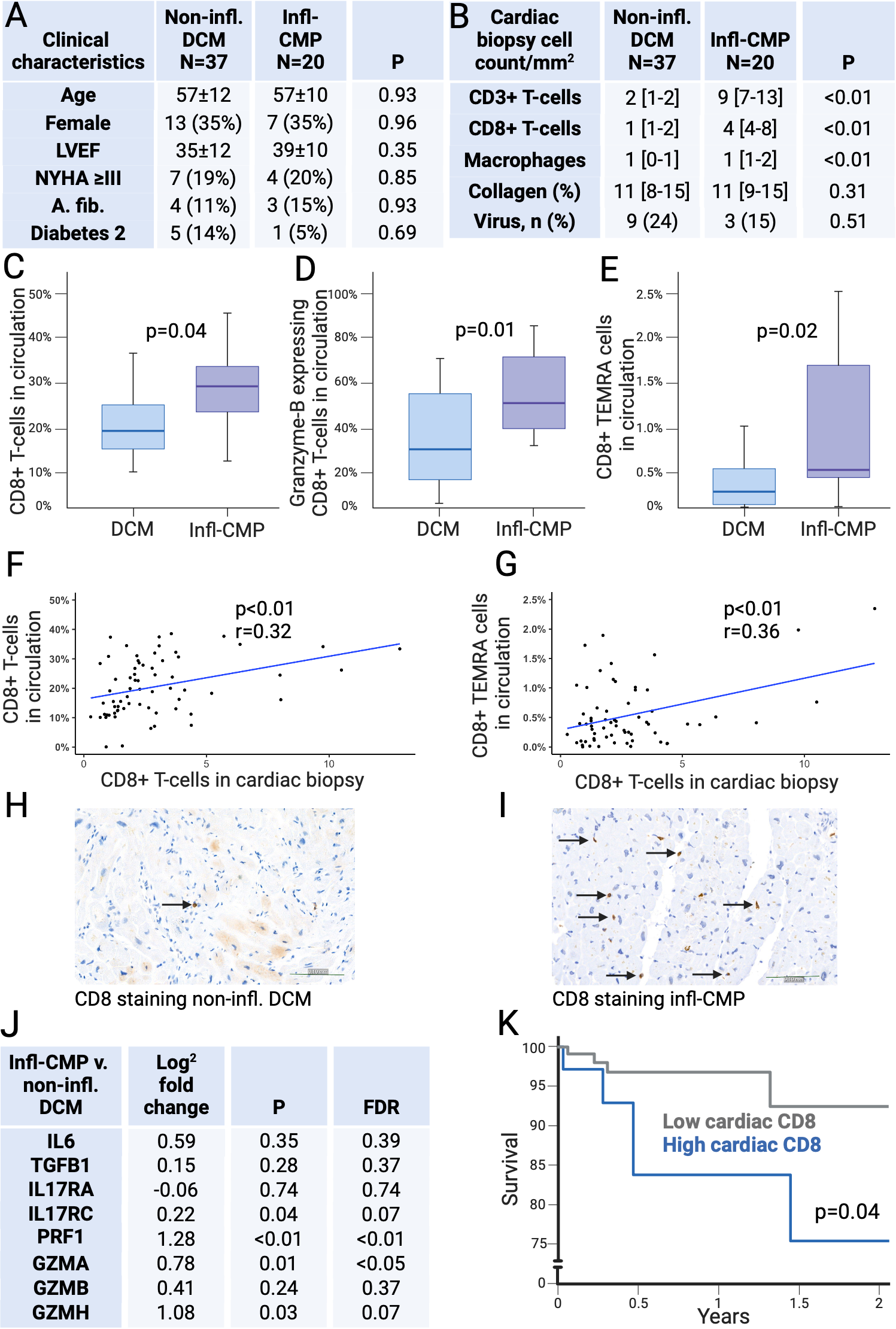 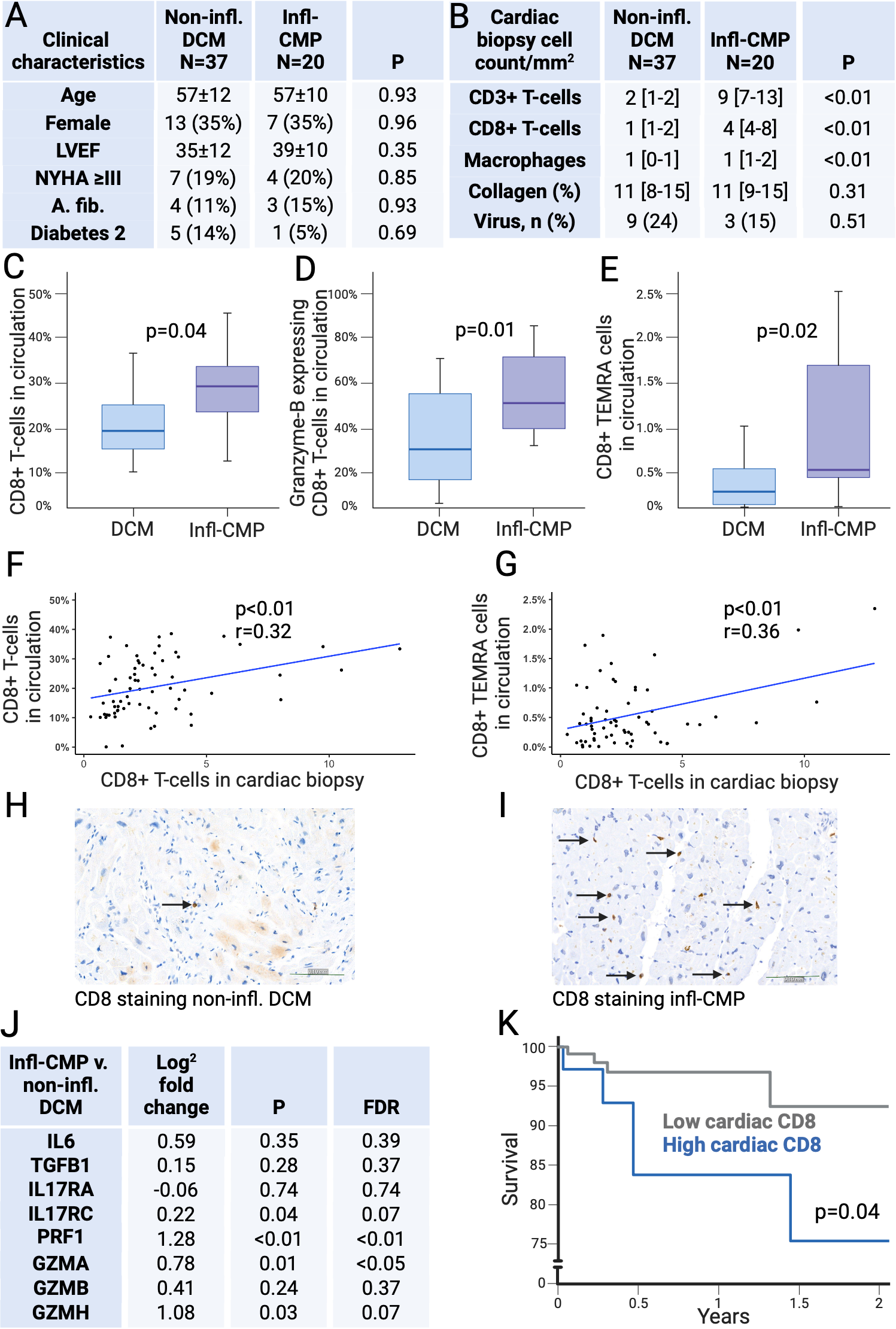 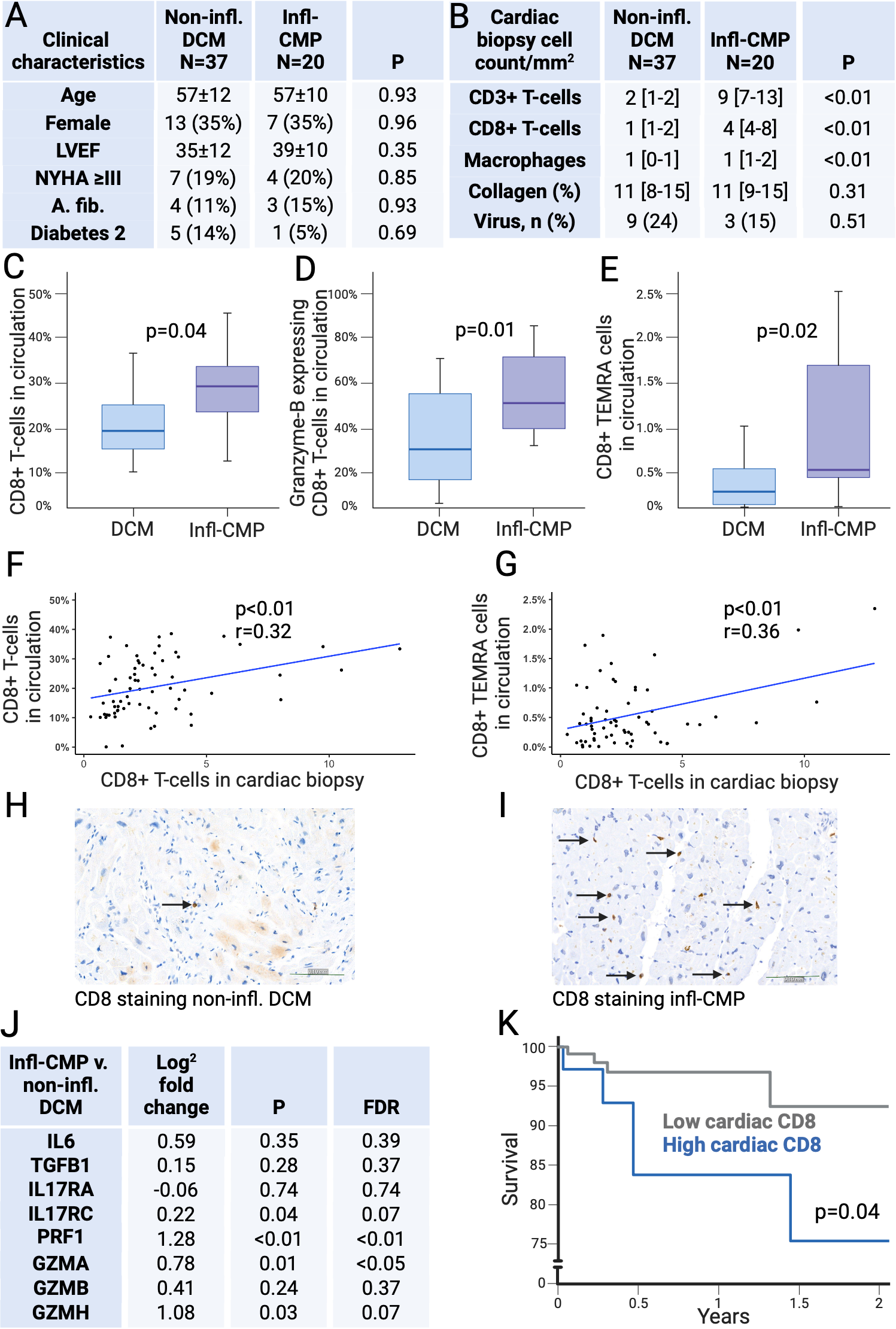 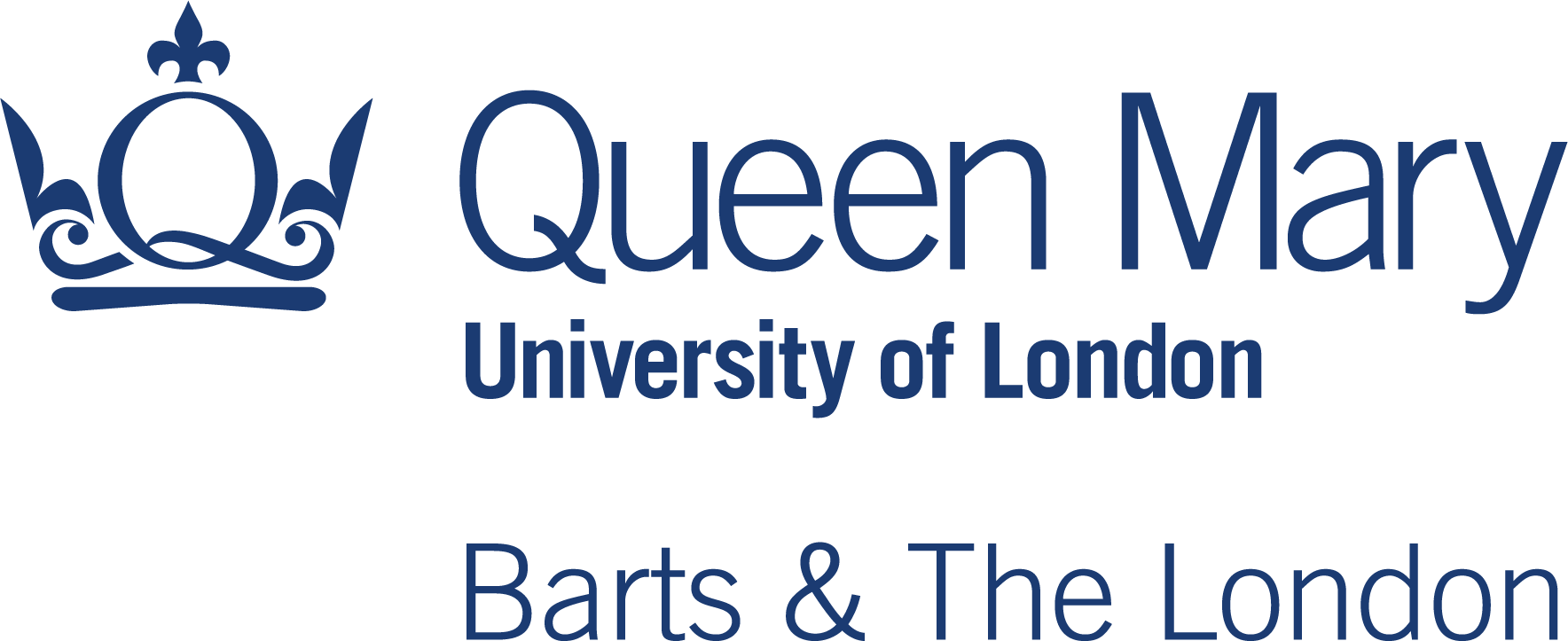 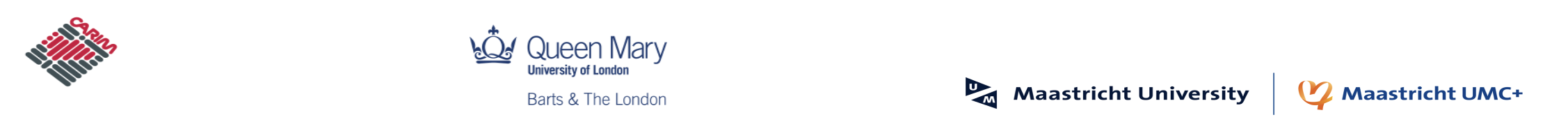 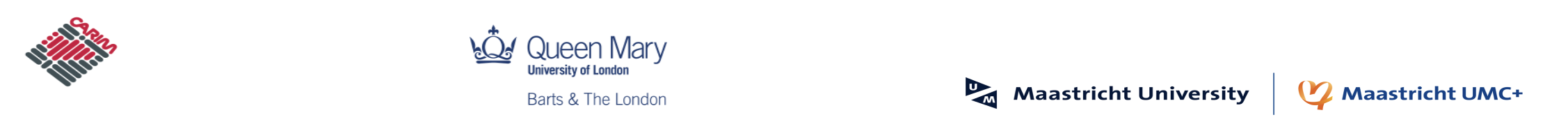 Strong increase in CD8+ T-cell activation in circulation of chronic inflammatory cardiomyopathy patients
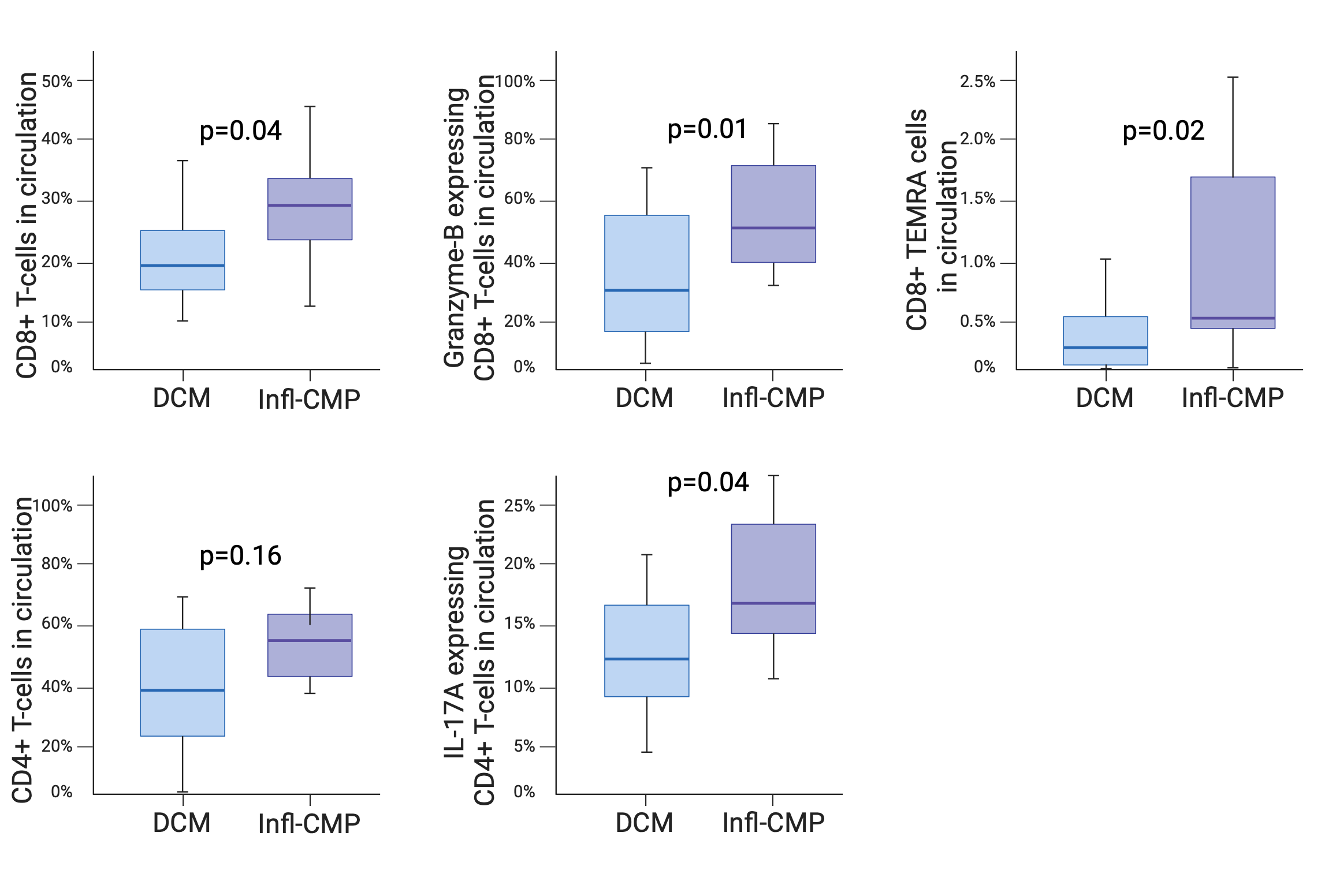 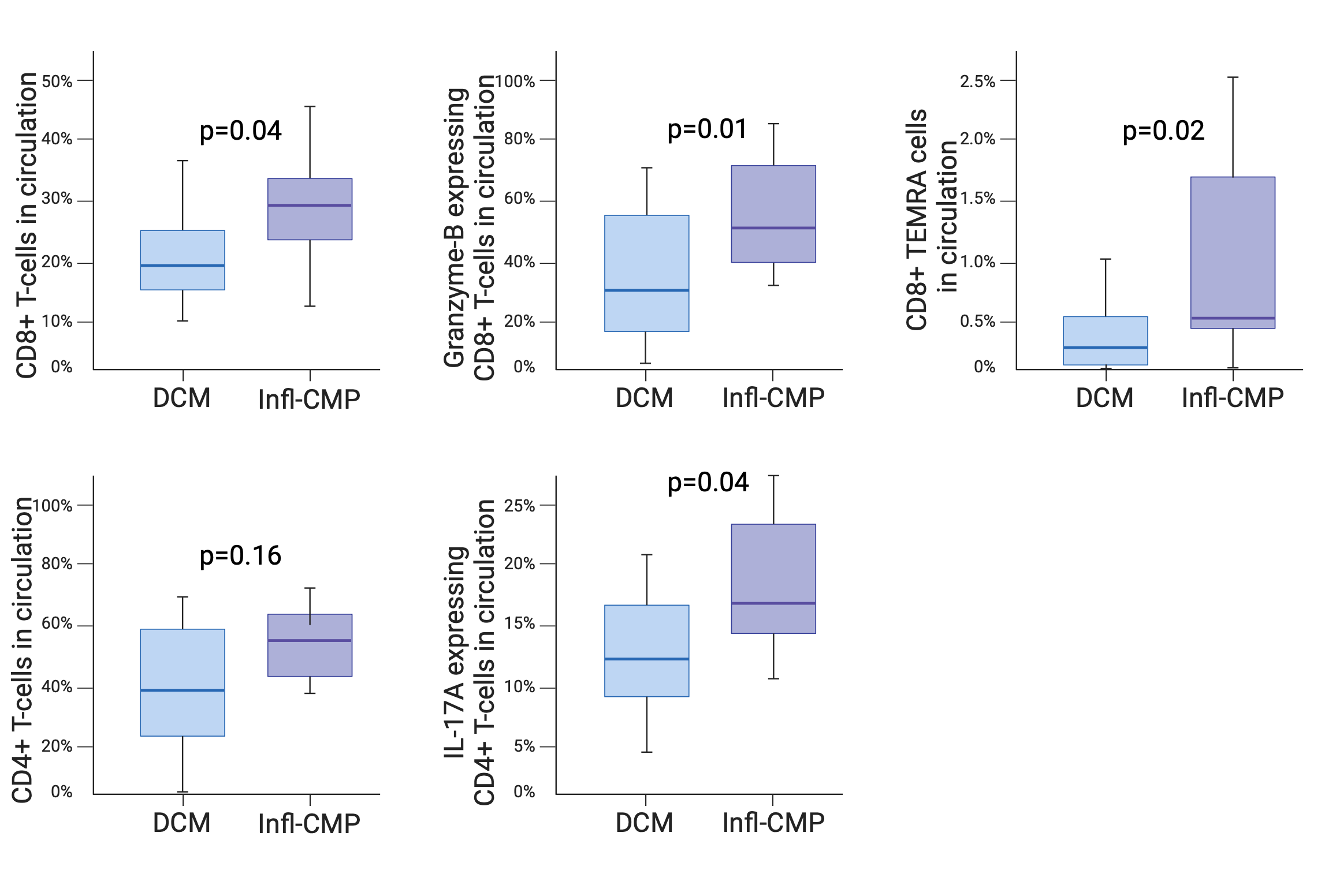 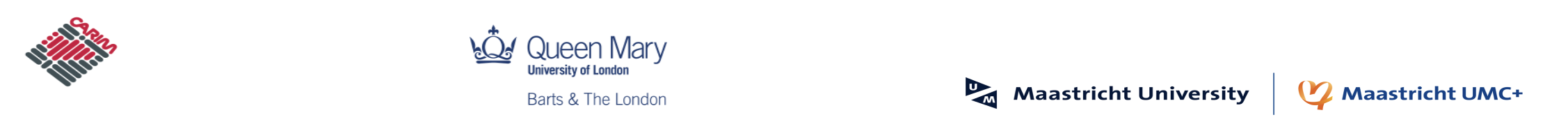 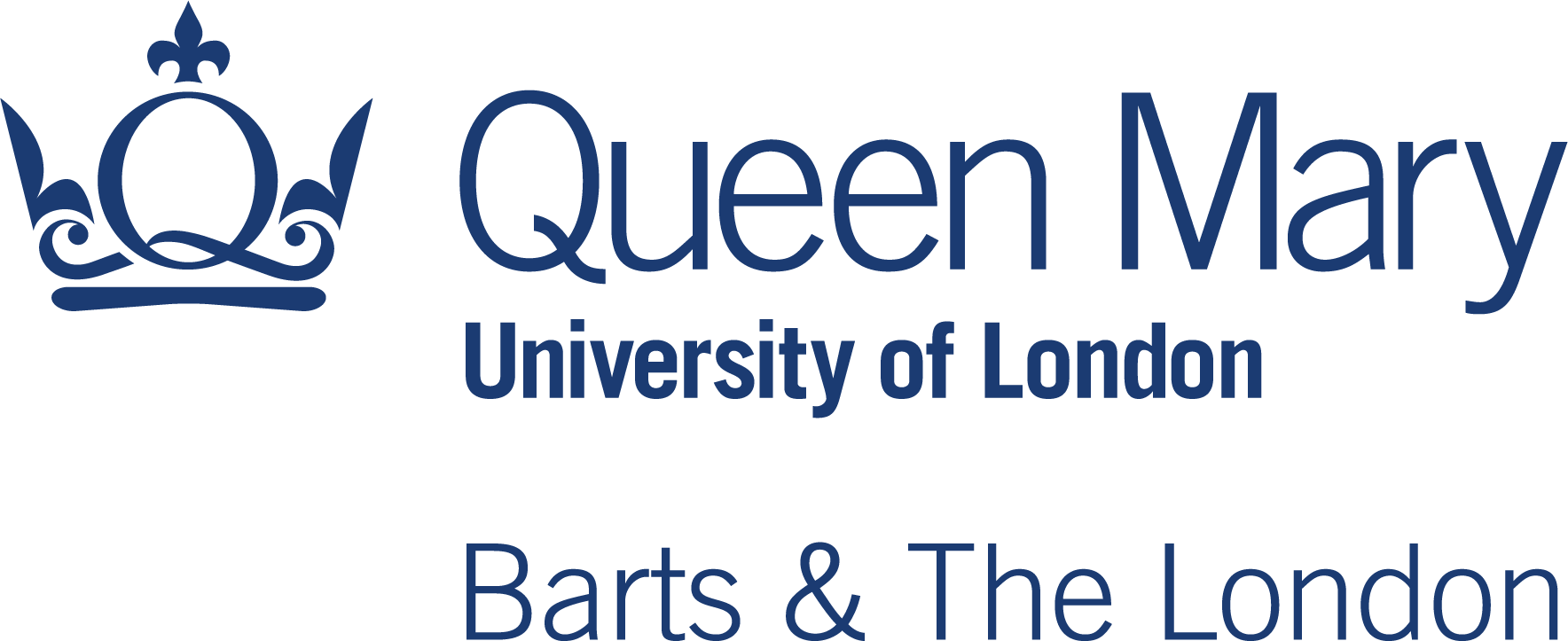 [Speaker Notes: Jan: 10-20% IL-17A expressie is heel hoog. Controleer dit zeker.]
Circulating CD8+ T-cells correlate with endomyocardial CD8+ T-cell infiltration and worse outcome
p=0.61
r=0.06
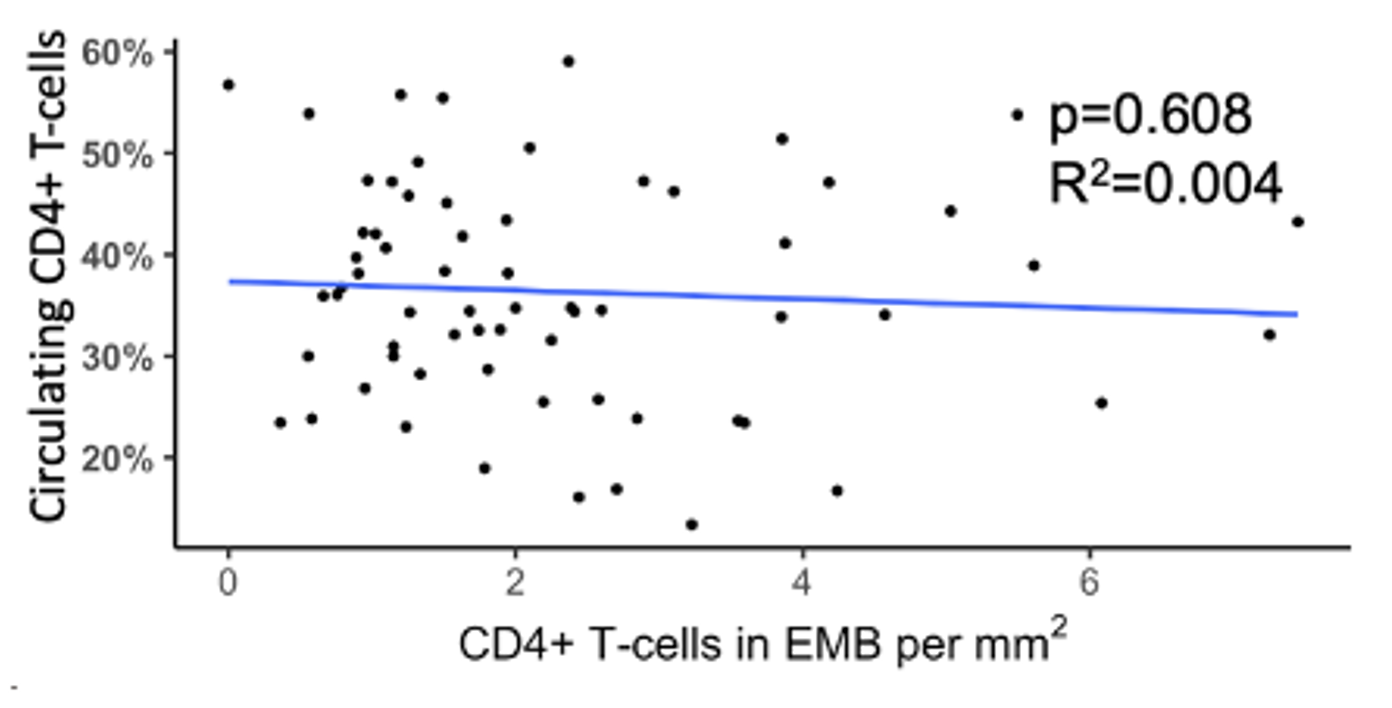 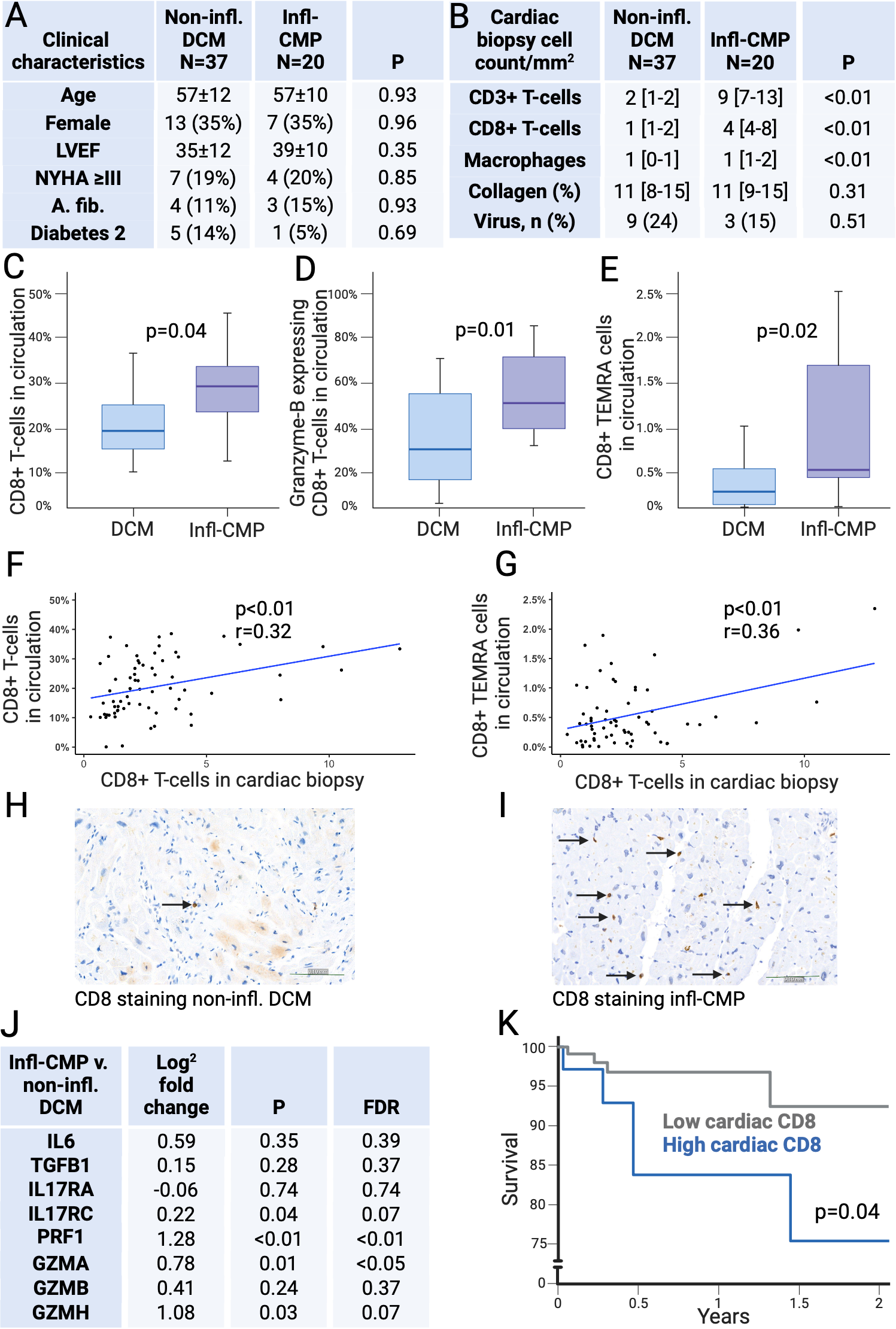 CD4+ T-cells
in circulation
CD8+ T-cells
in circulation
CD8+ T-cells in cardiac biopsy
CD4+ T-cells in cardiac biopsy
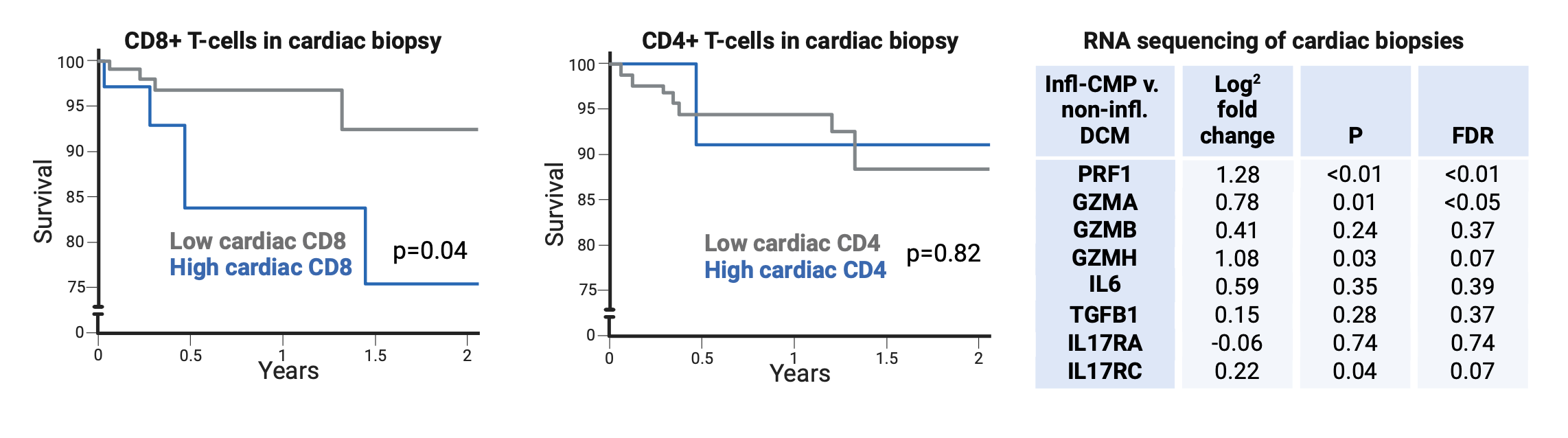 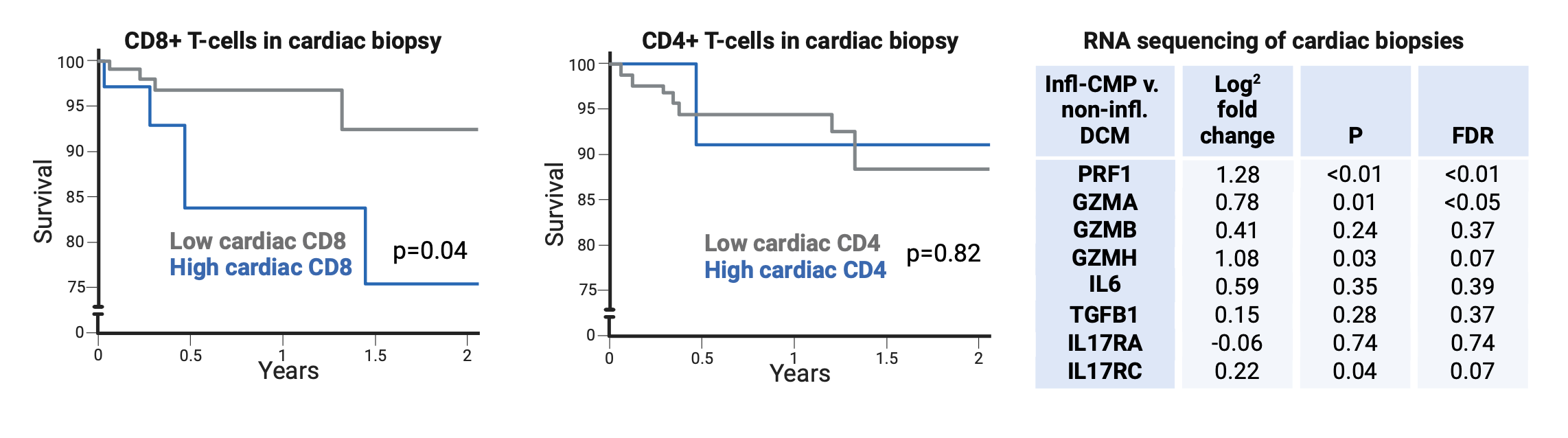 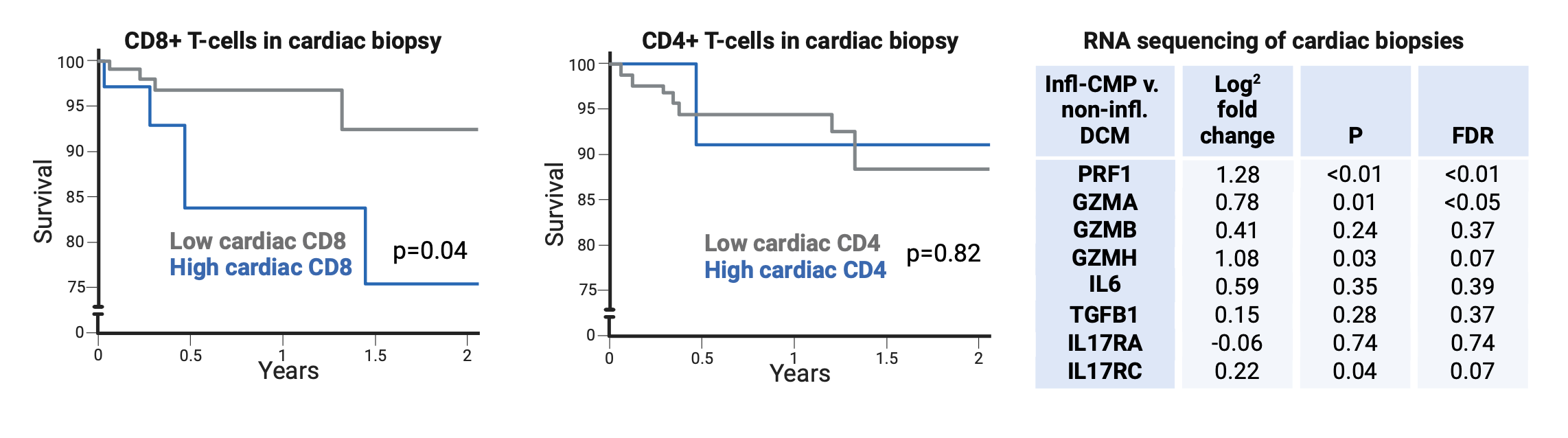 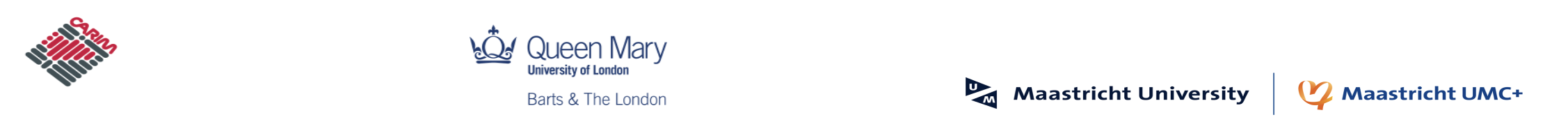 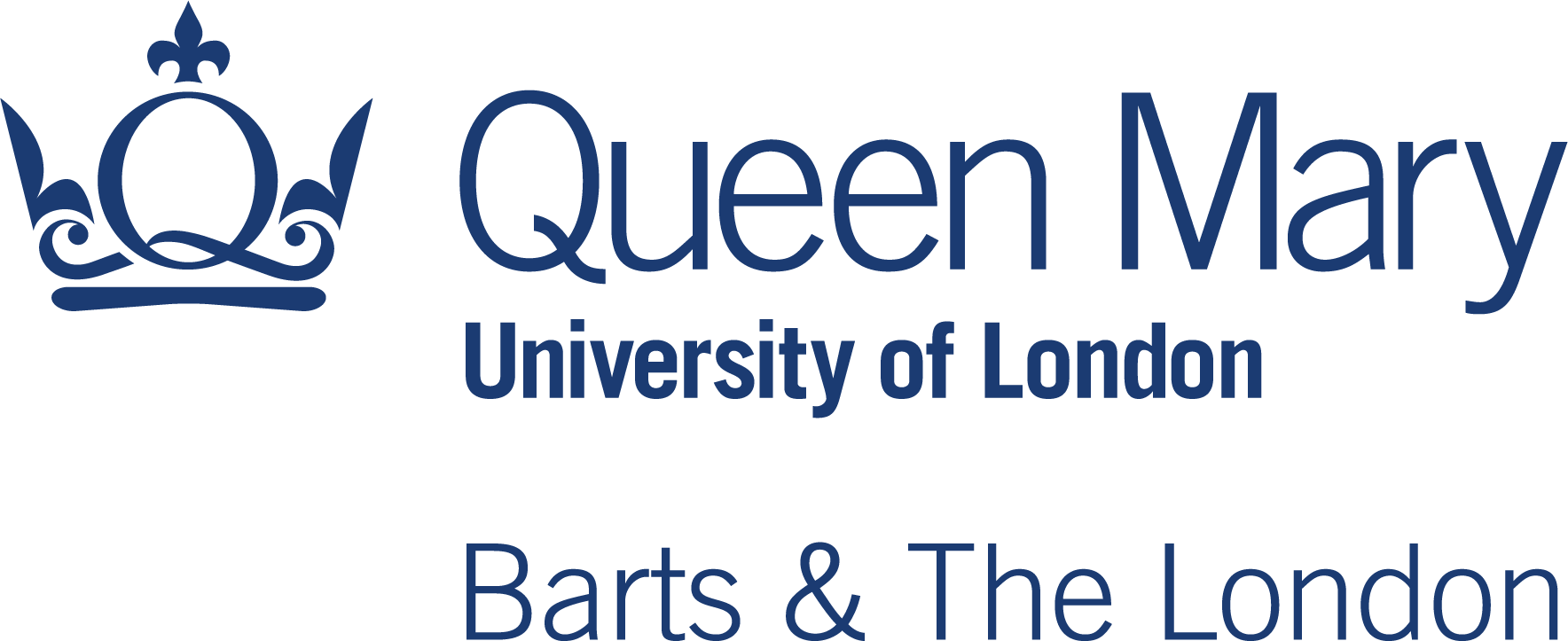 [Speaker Notes: So how do we connect these findings in the circulation of inflammatory cardiomyopathy patients to the heart?]
Verloop patiënt
Start prednison – CellCept (MMF)
Succesvolle cardioversie
Herstel pompfunctie (LVEF 60%)
Verloop patiënt
Start prednison – CellCept (MMF)
Succesvolle cardioversie
Herstel pompfunctie (LVEF 60%)

Later:
LVEF plots 35% (zonder atriumfibrilleren)
EMB: recidief myocarditis
Prednison – CellCept (MMF) – Neoral (ciclosporine)
Take home messages
Chronische inflammatoire cardiomyopathie ≠ cardiale MRI
Take home messages
Chronische inflammatoire cardiomyopathie ≠ cardiale MRI 
Denk er aan bij persisterende LVEF↓ ondanks GDMT
Take home messages
Chronische inflammatoire cardiomyopathie ≠ cardiale MRI 
Denk er aan bij persisterende LVEF↓ ondanks GDMT

non-ischemisch HFrEF dat onvoldoende reageert op therapie 
=
 indicatie hartbiopt